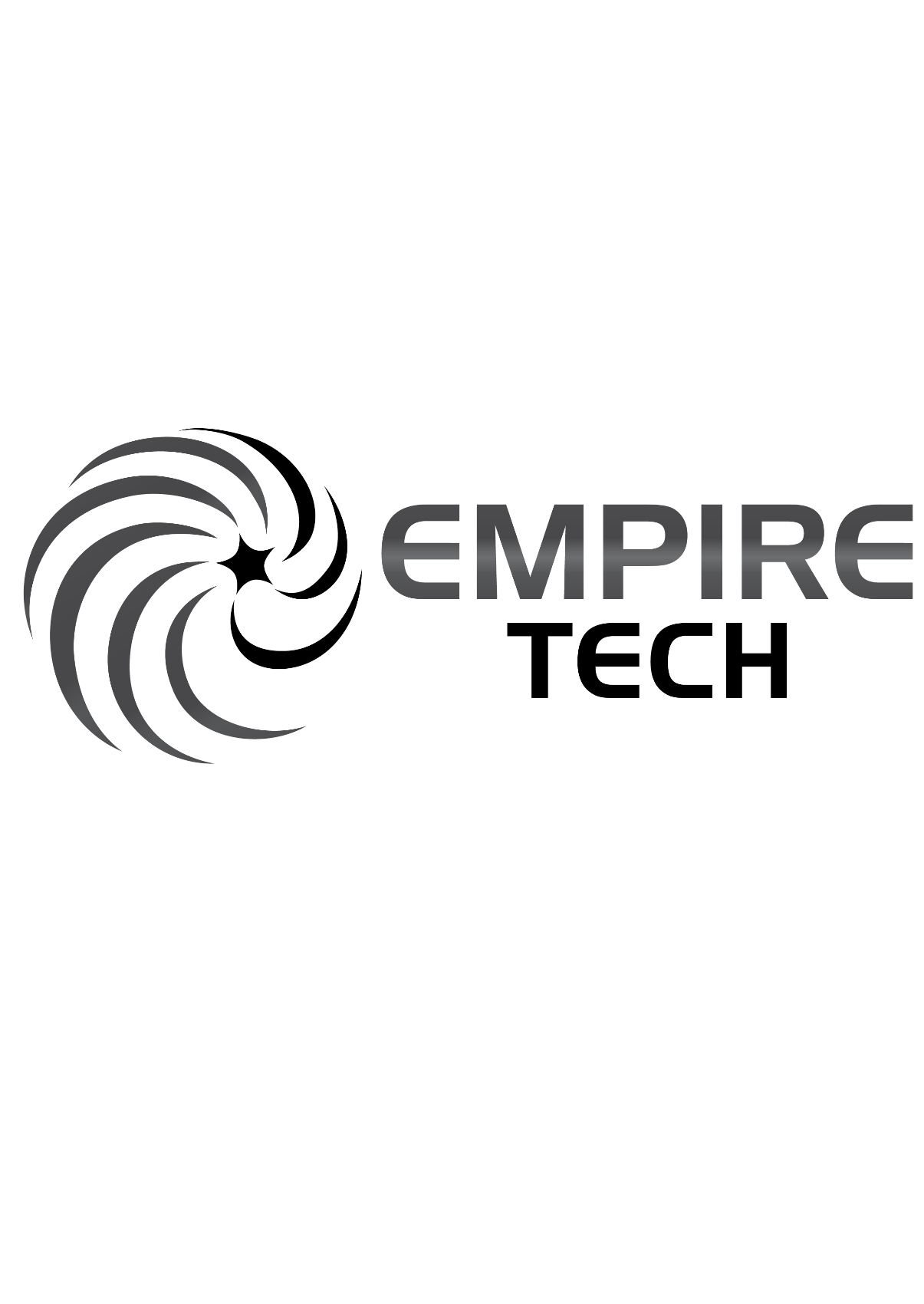 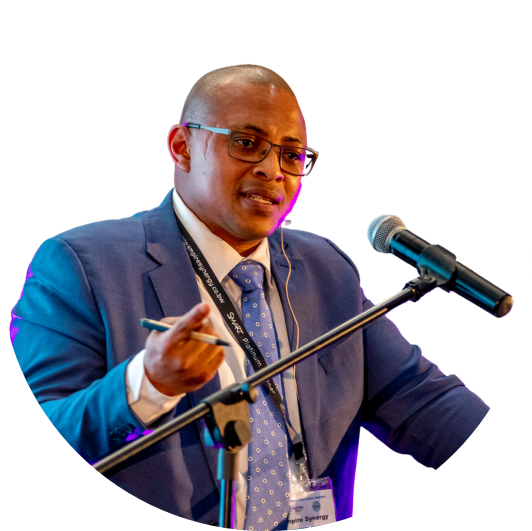 Our Journey in Education Digital Transformation
By: Peter M. Mooketsane
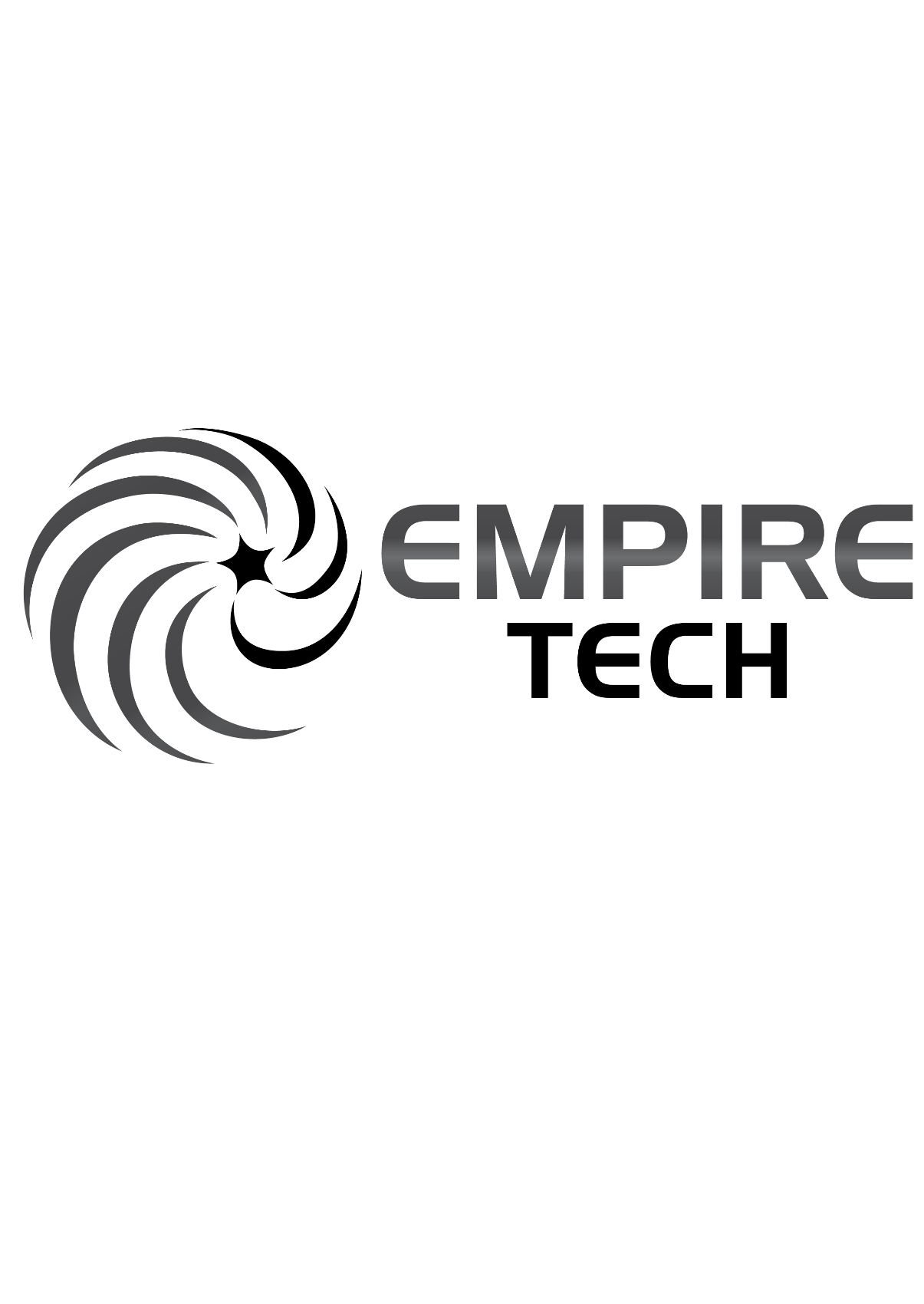 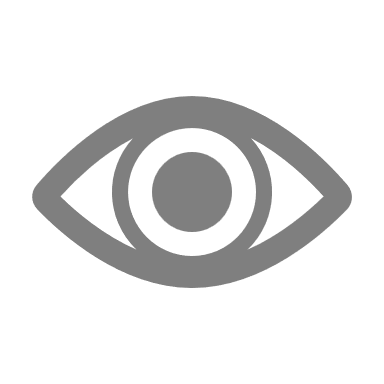 VISION
To be a key player in Africa for Education Technology Solutions: Meaningfully Transforming the lives of EDUCATORS and LEARNERS in order to produce 21st  Century Globally Competitive Human Resources
MISSION
Using both traditional and new teaching and learning methods we aim to: 1. Achieve Learner Success by improving learner engagement, learner attendance, learner comprehension, understanding, and ultimately performance. 
2. Achieve Educator Success by capacitating educators with the necessary ICT skills to author and deliver digitally media rich, interactive and engaging curriculum approved lesson content. Capacitate the teacher to deliver personalised learning and continuous learner assessment.
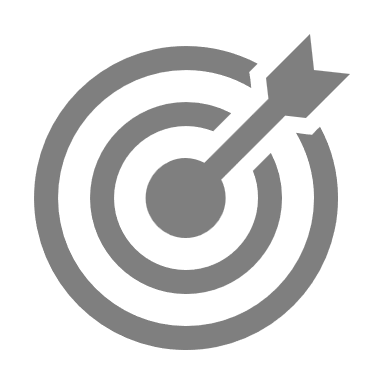 Driven by passion for innovation.
OUR 
VALUES
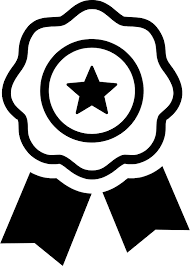 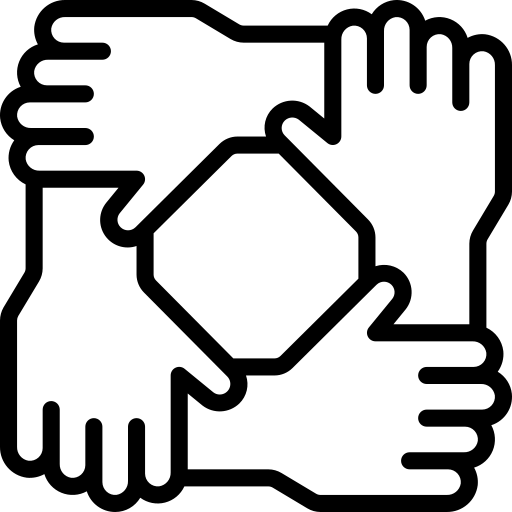 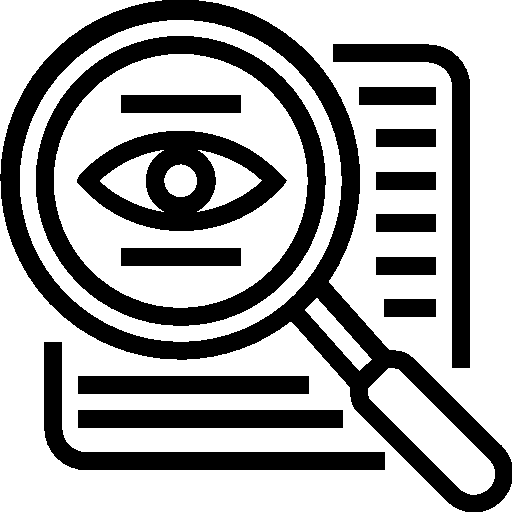 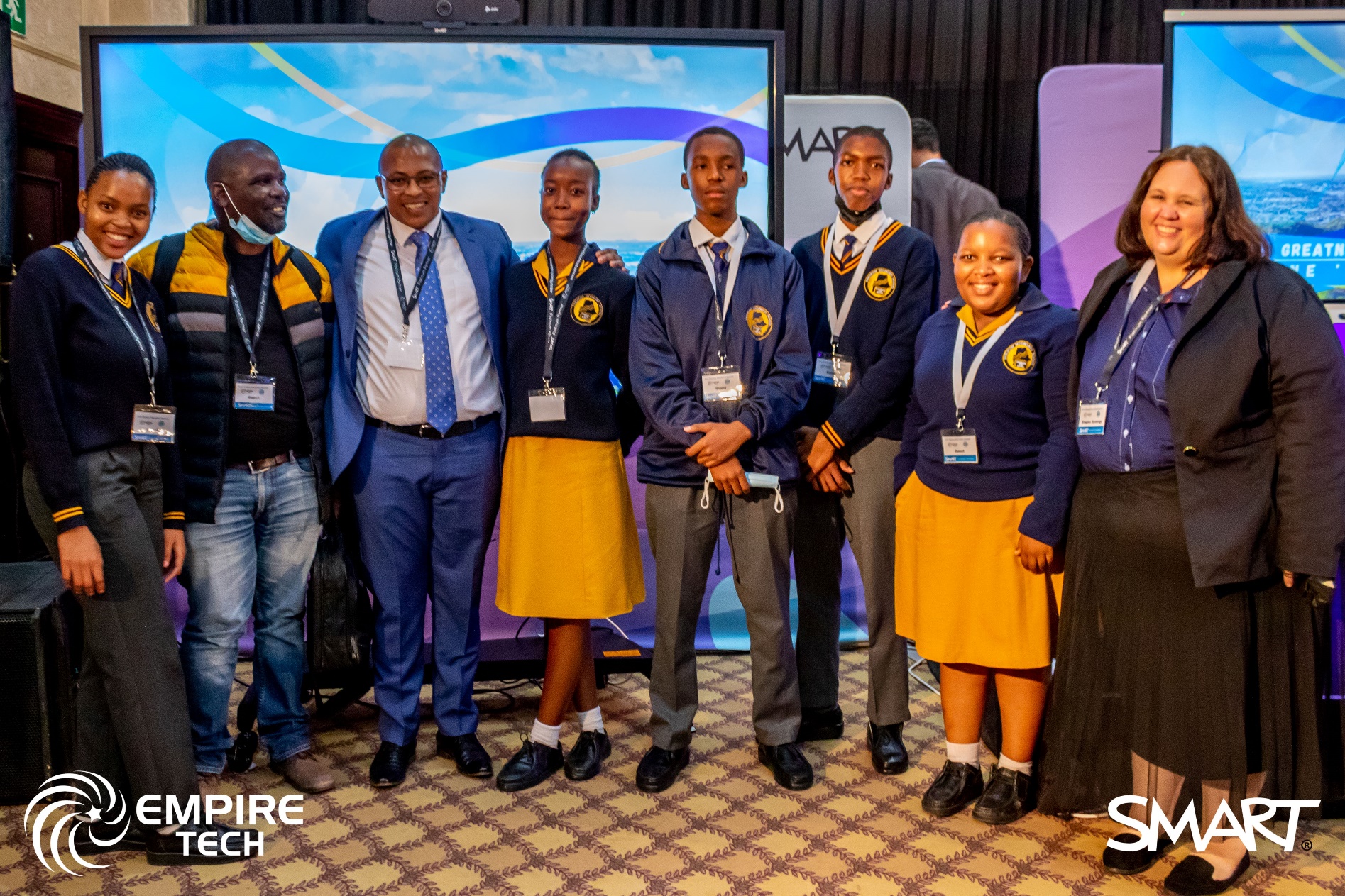 EXCELLENCE
TEAMWORK
TRANSPARENCY
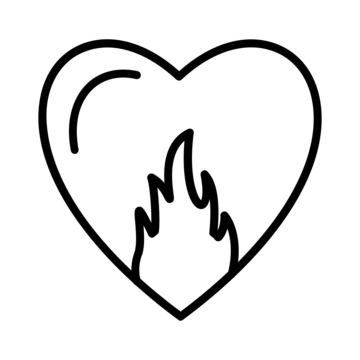 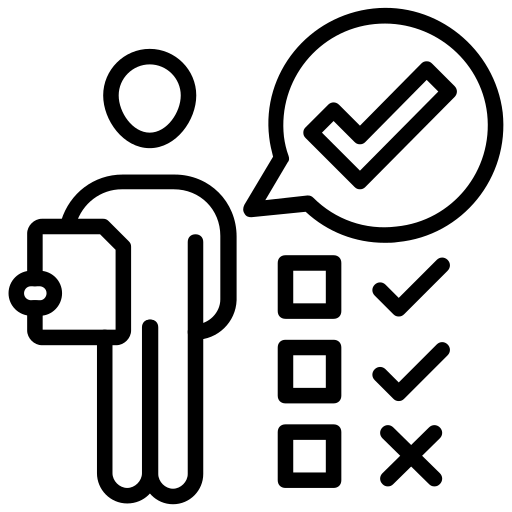 PASSION
ACCOUNTABILITY
COMPANY OVERVIEW
Driven by passion for innovation.
INDUSTRY COMPLIANCE, REGISTRATION, ACCREDITATION AND AFFILIATIONS
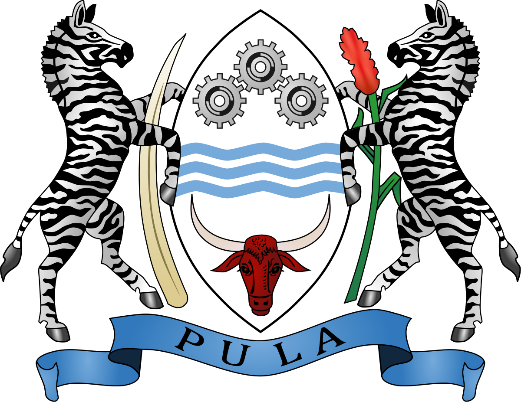 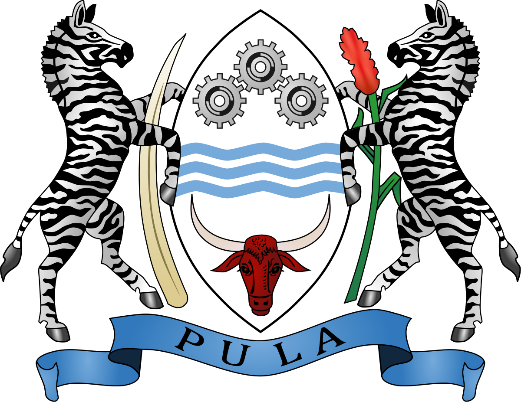 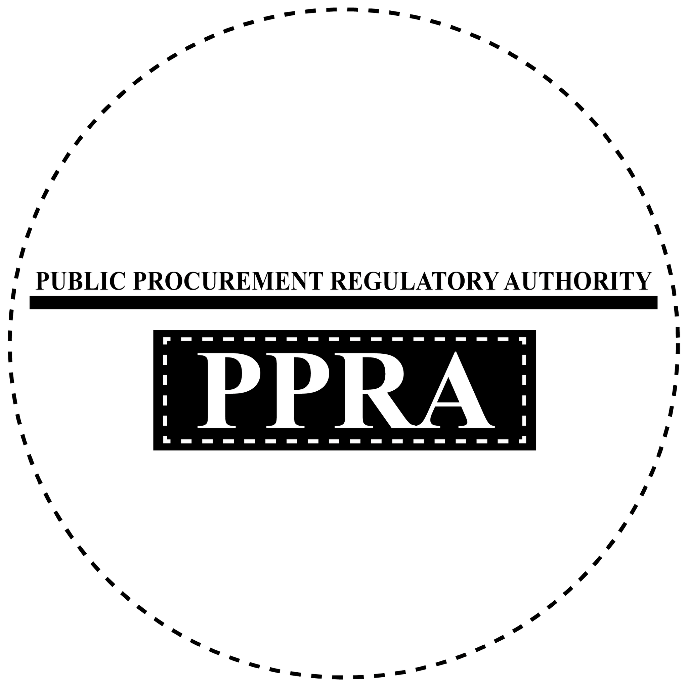 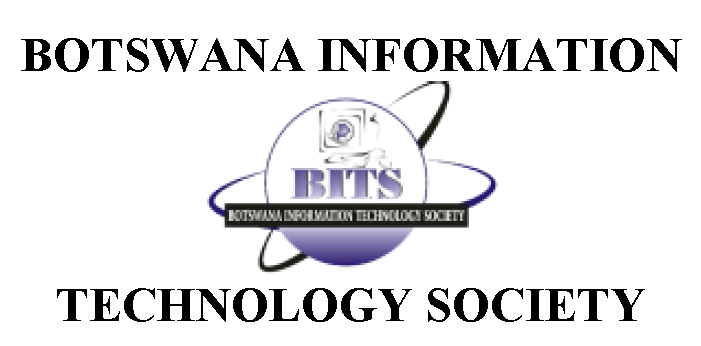 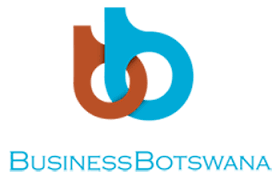 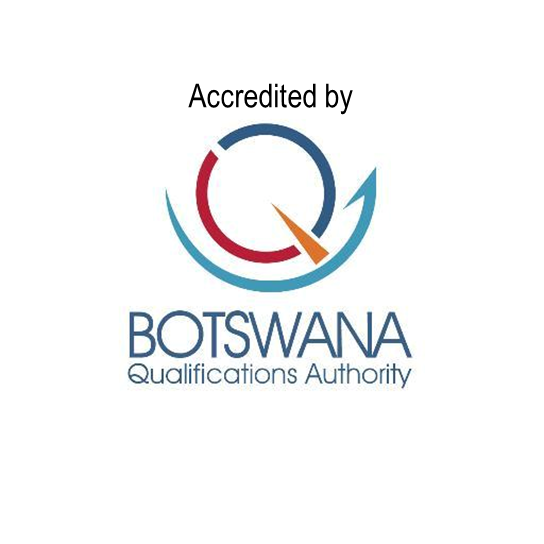 Economic Diversification Drive (EDD) Unit
Industrial Affairs
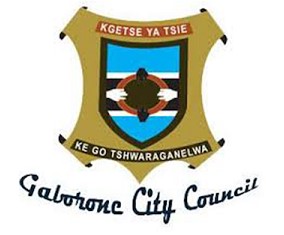 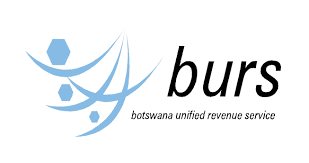 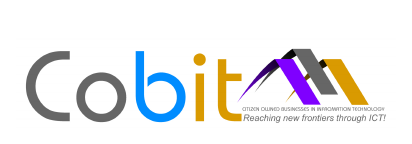 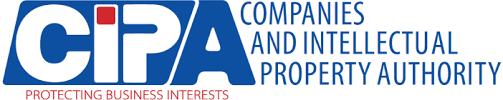 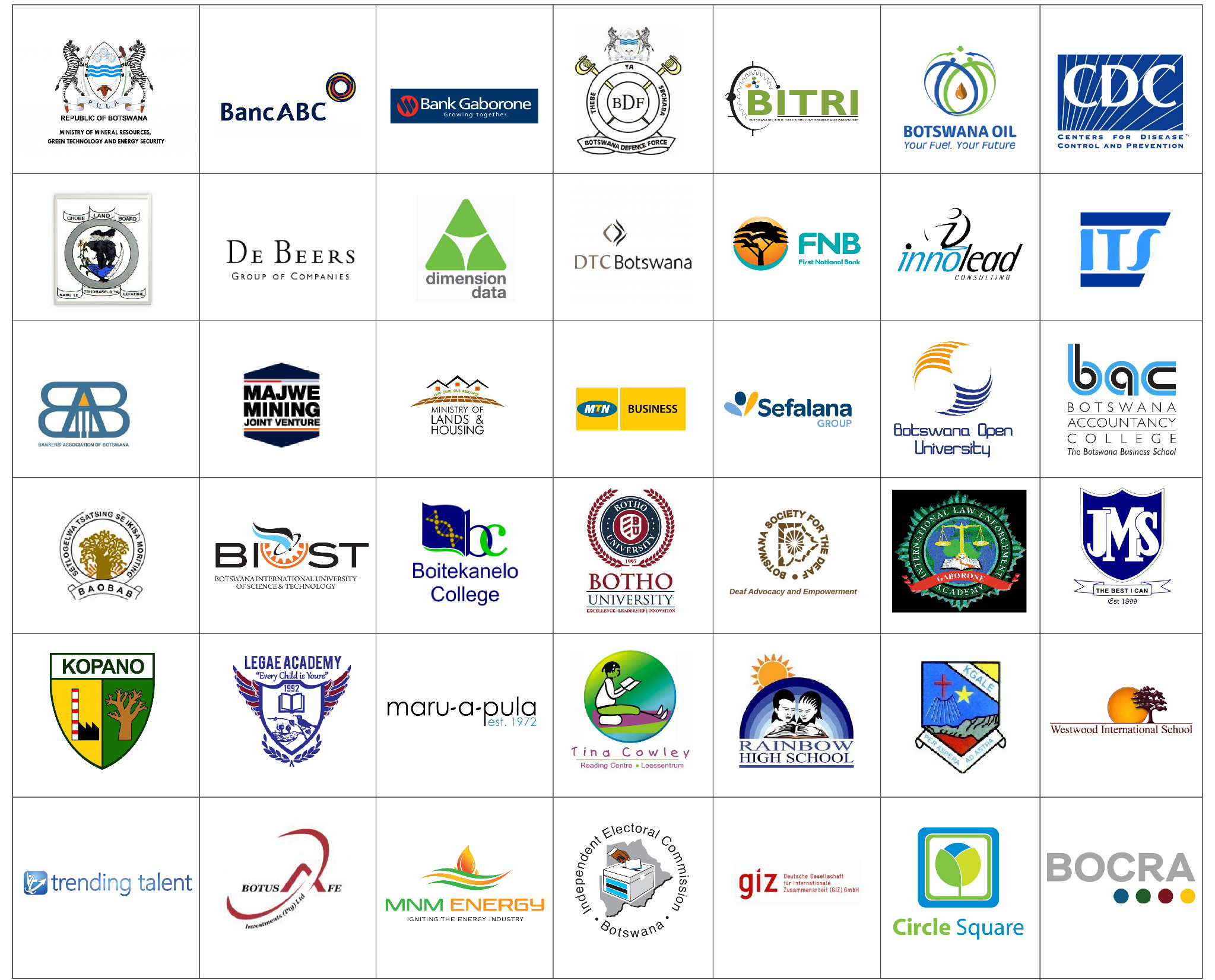 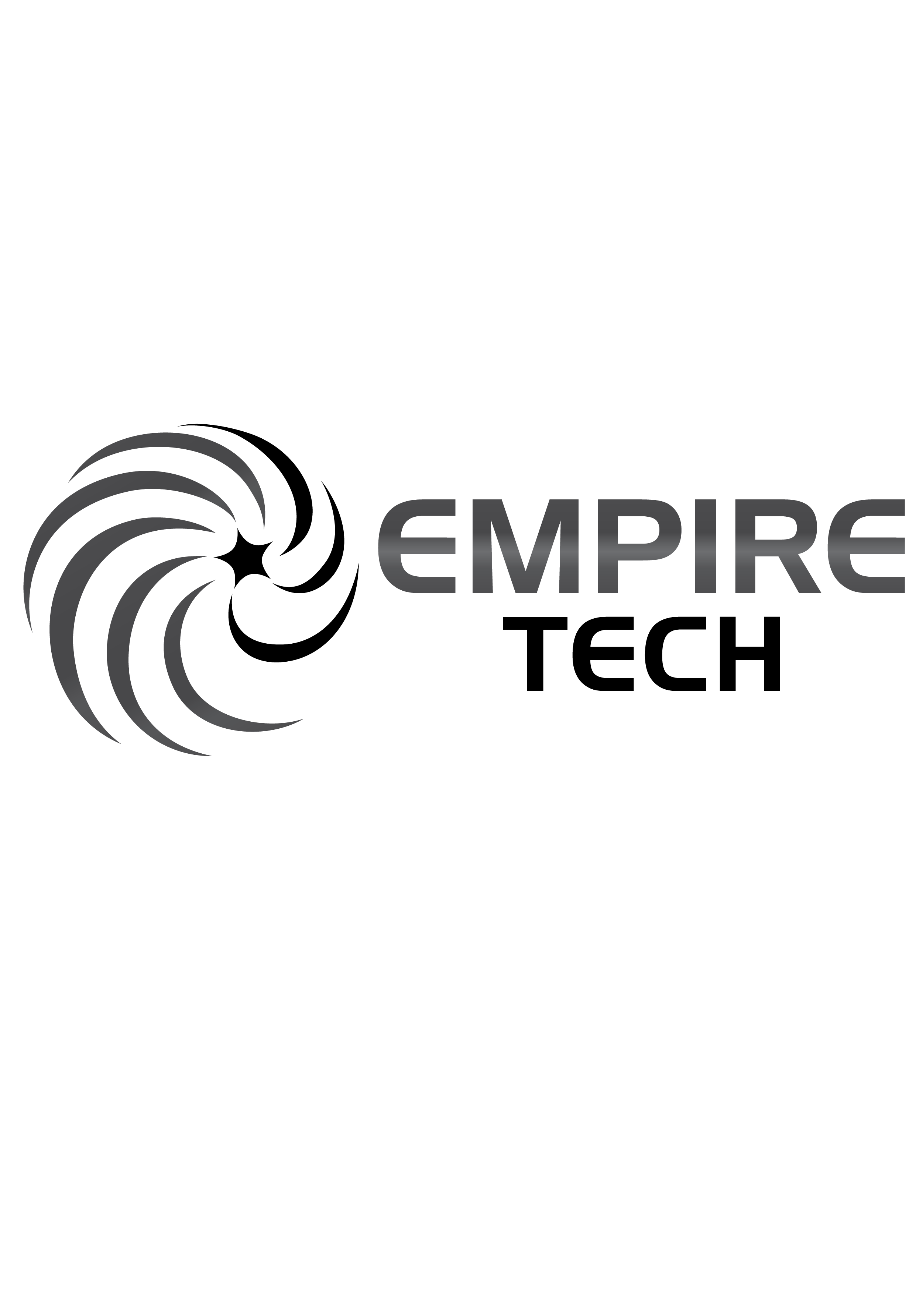 Our Clients
z
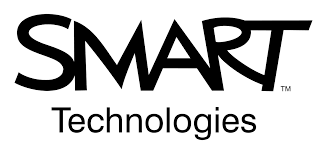 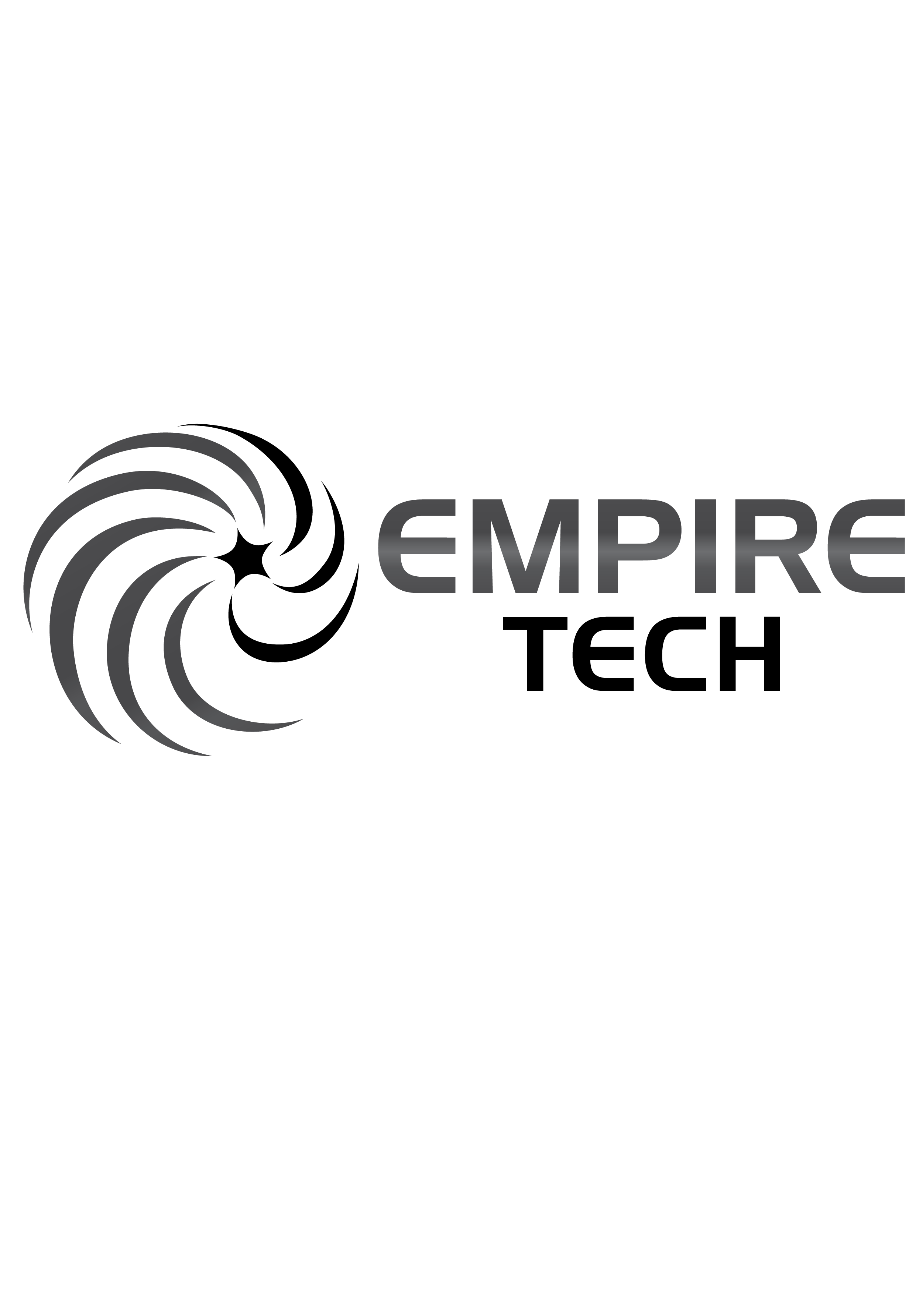 Assembly Plant and Repair Centre Overview
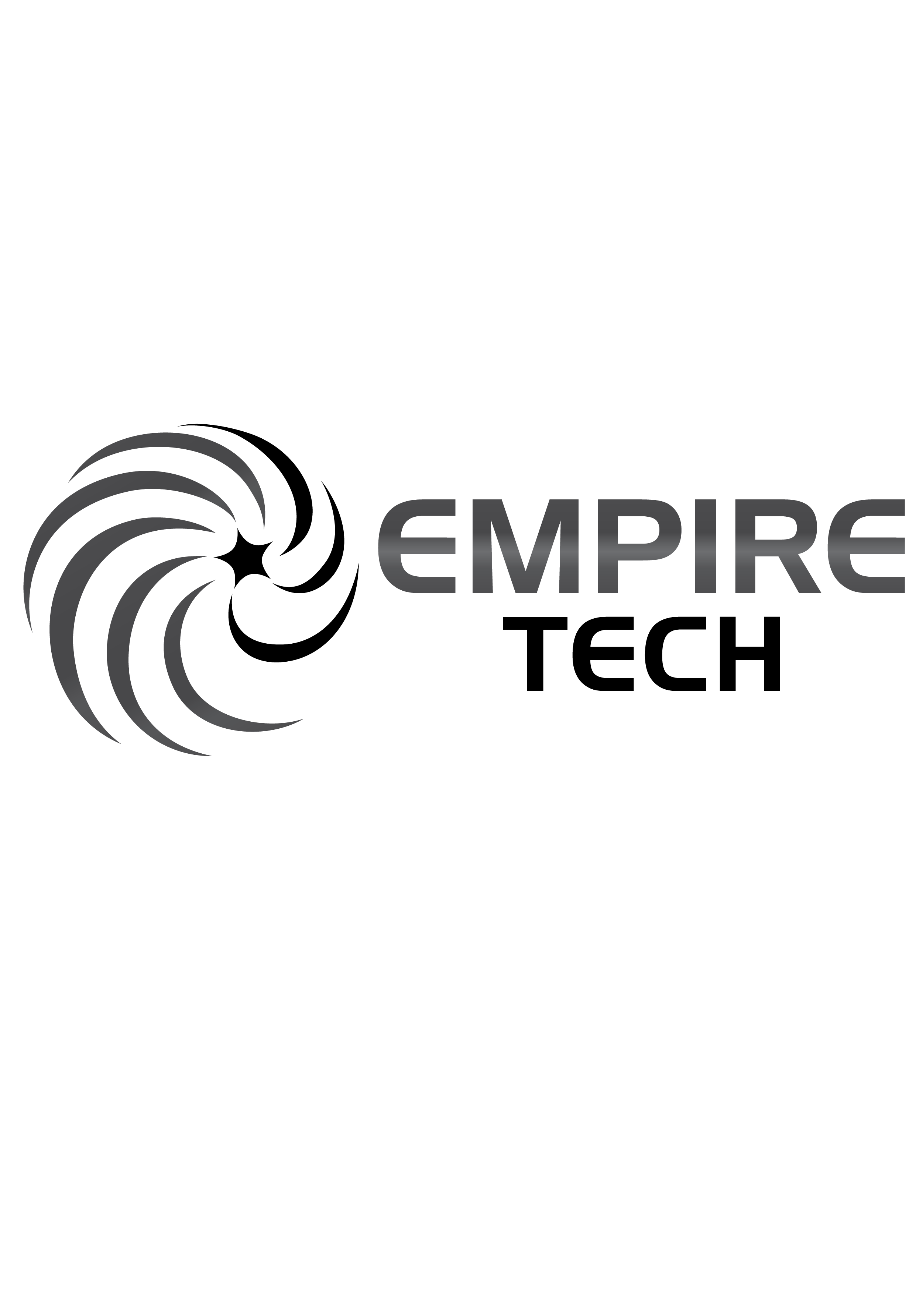 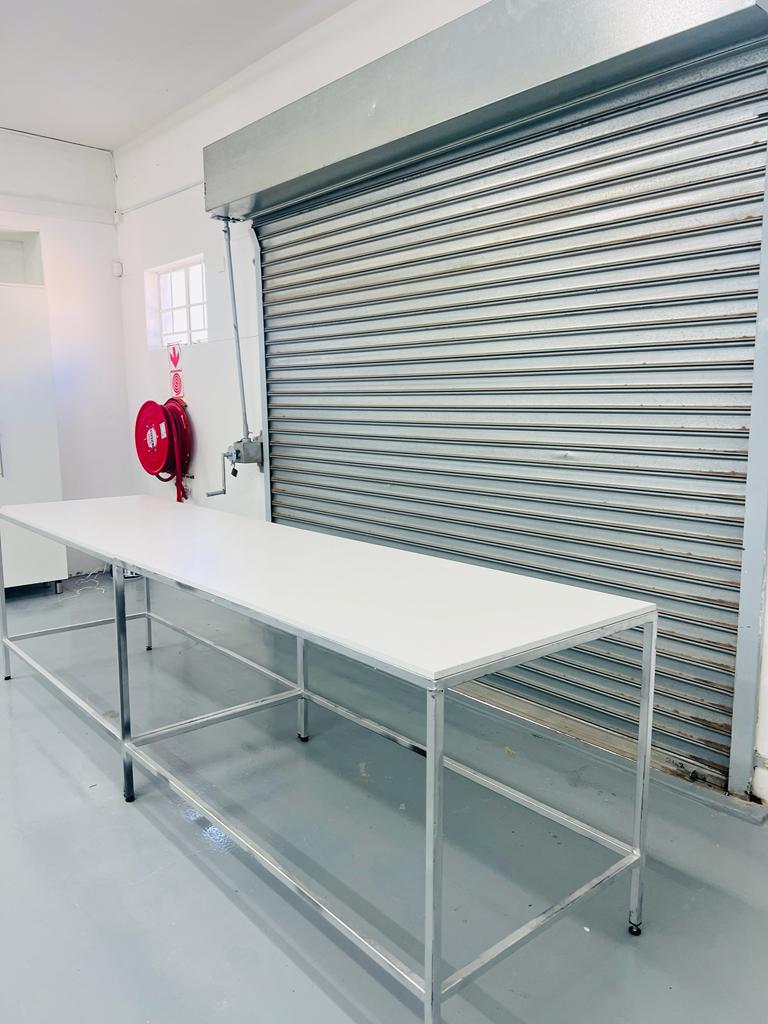 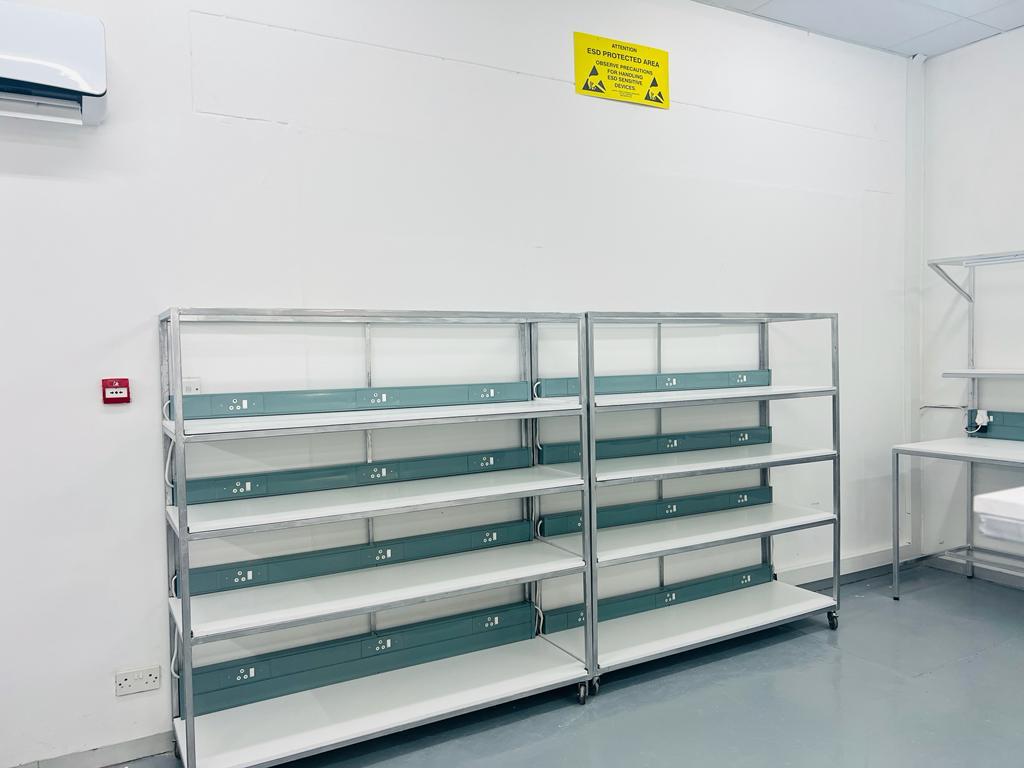 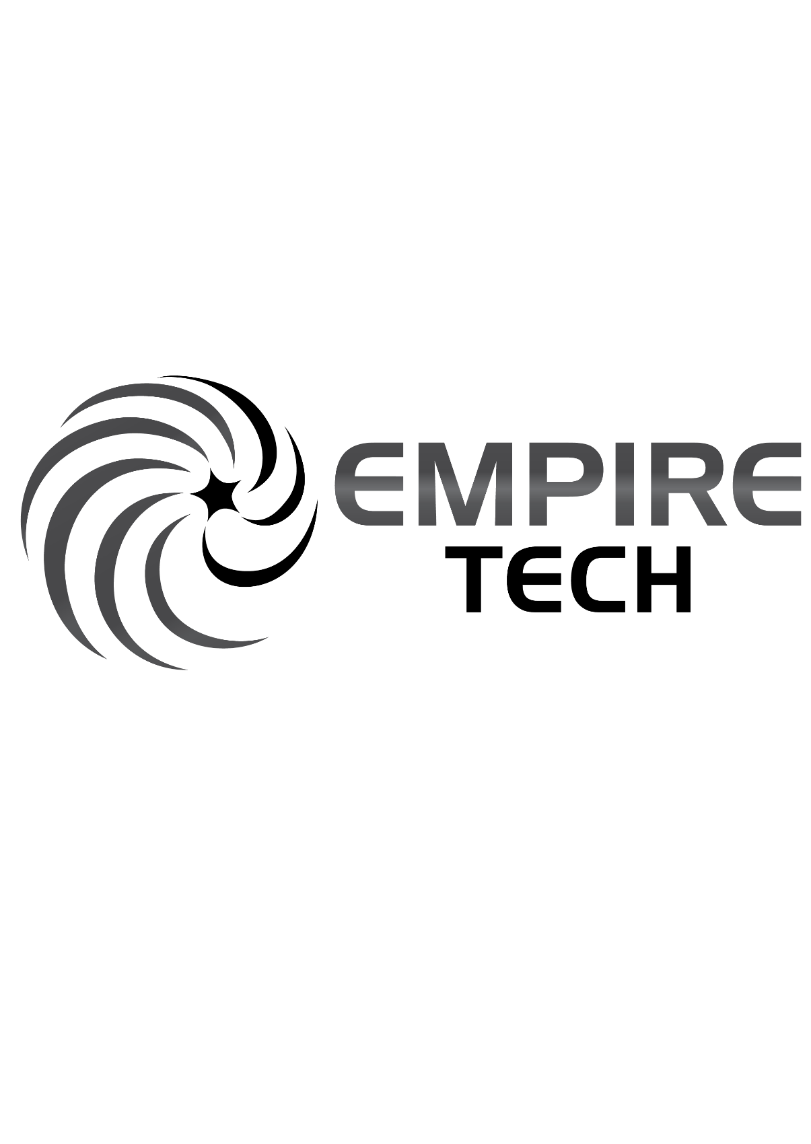 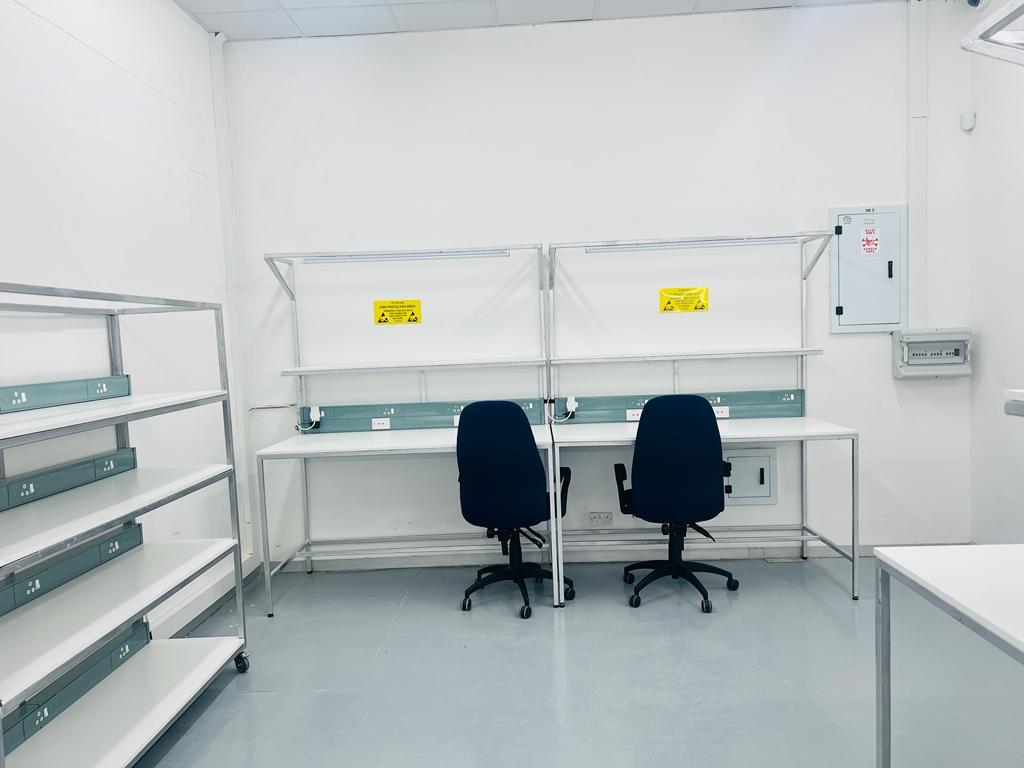 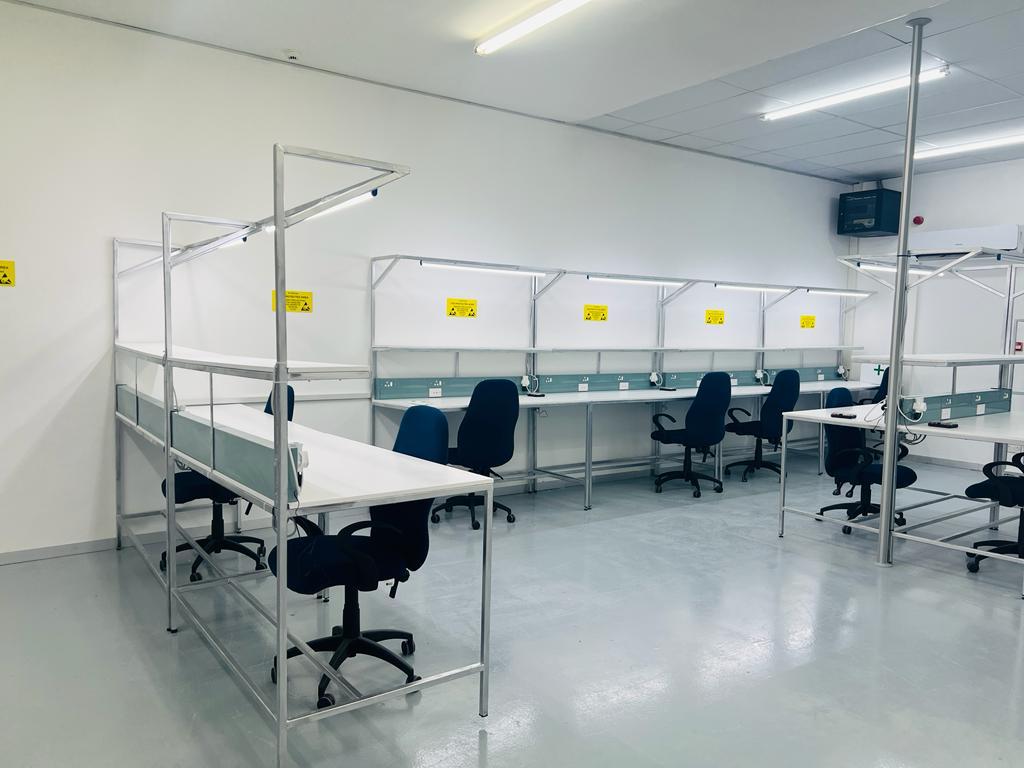 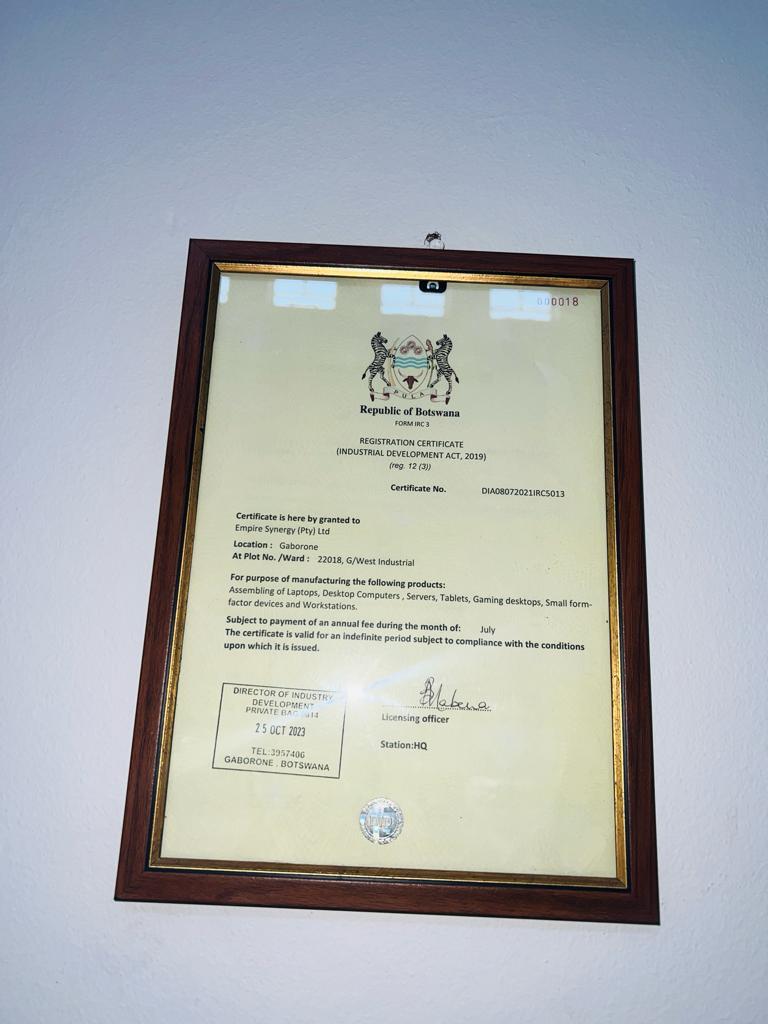 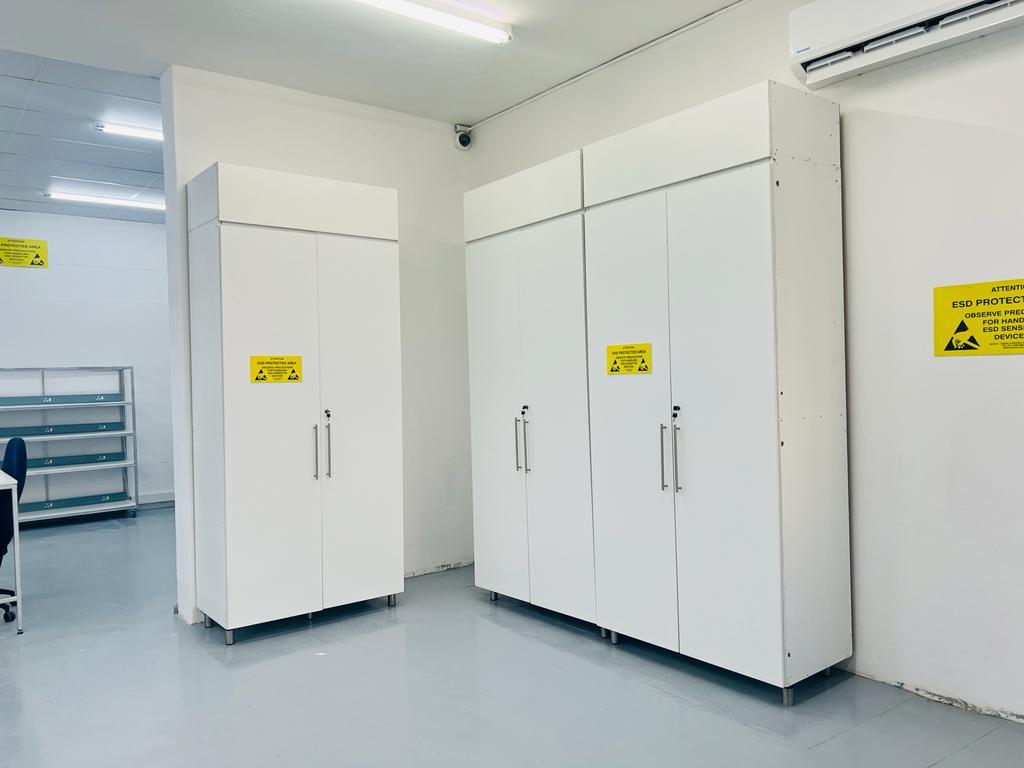 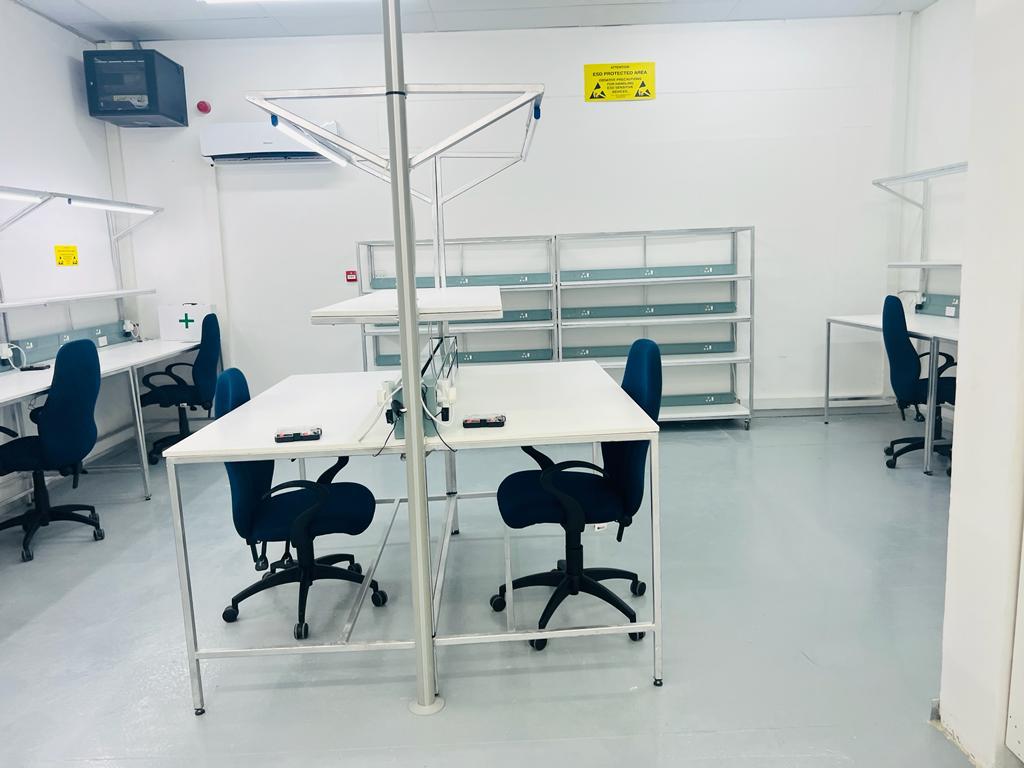 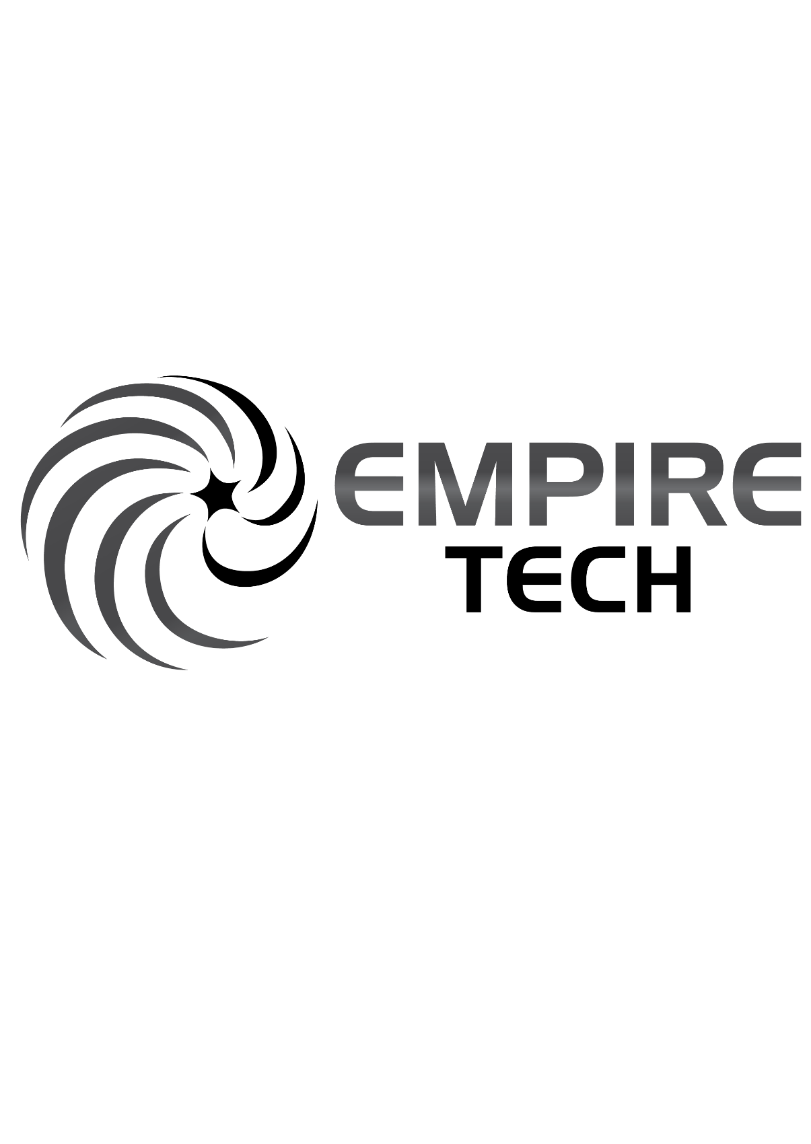 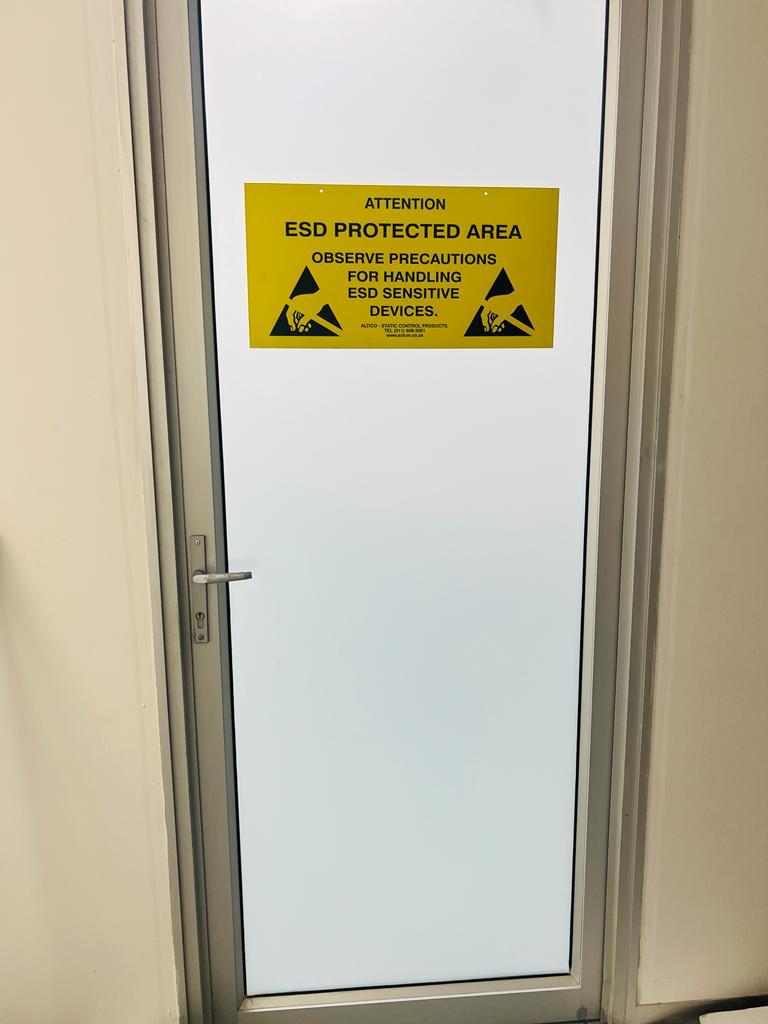 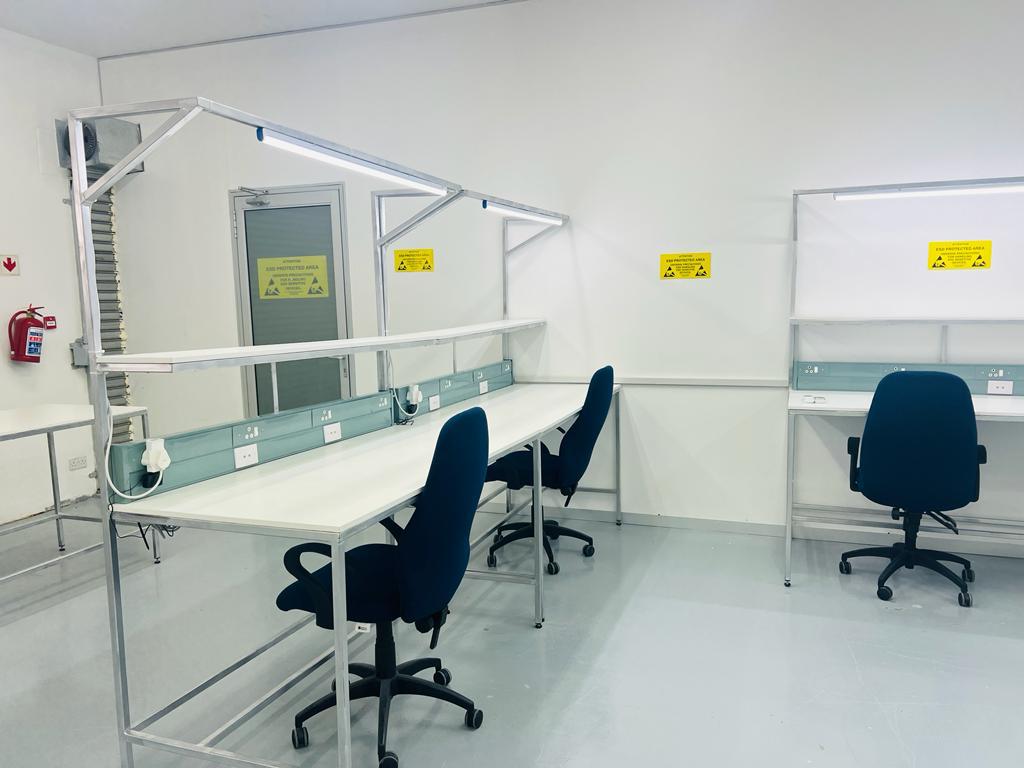 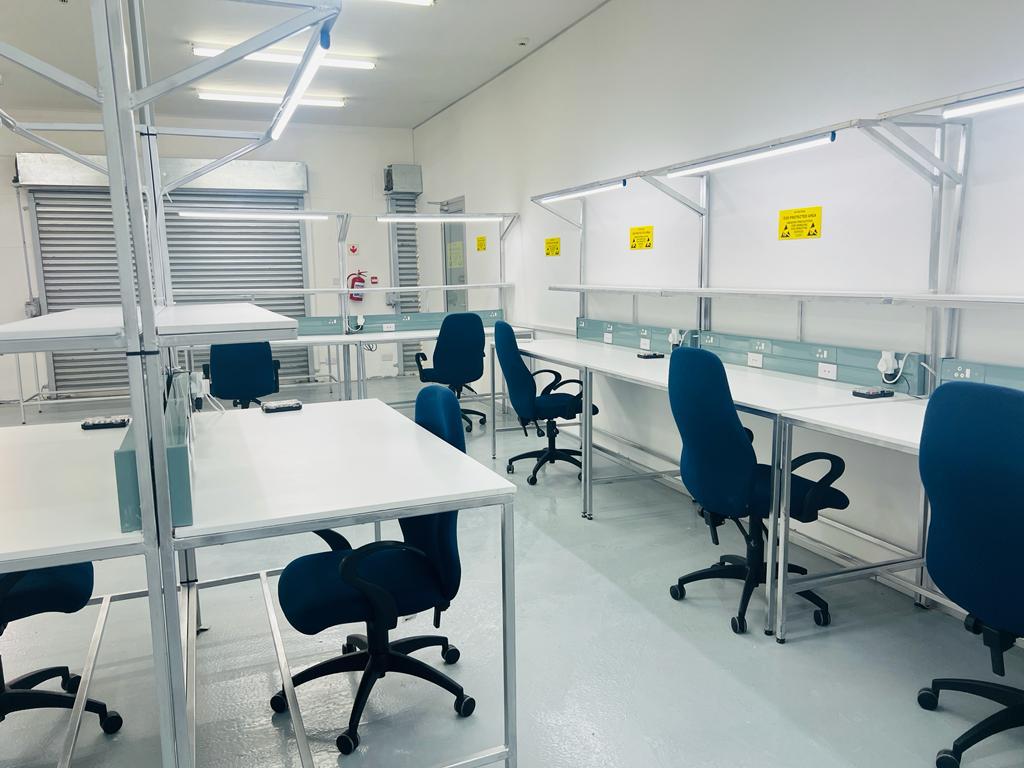 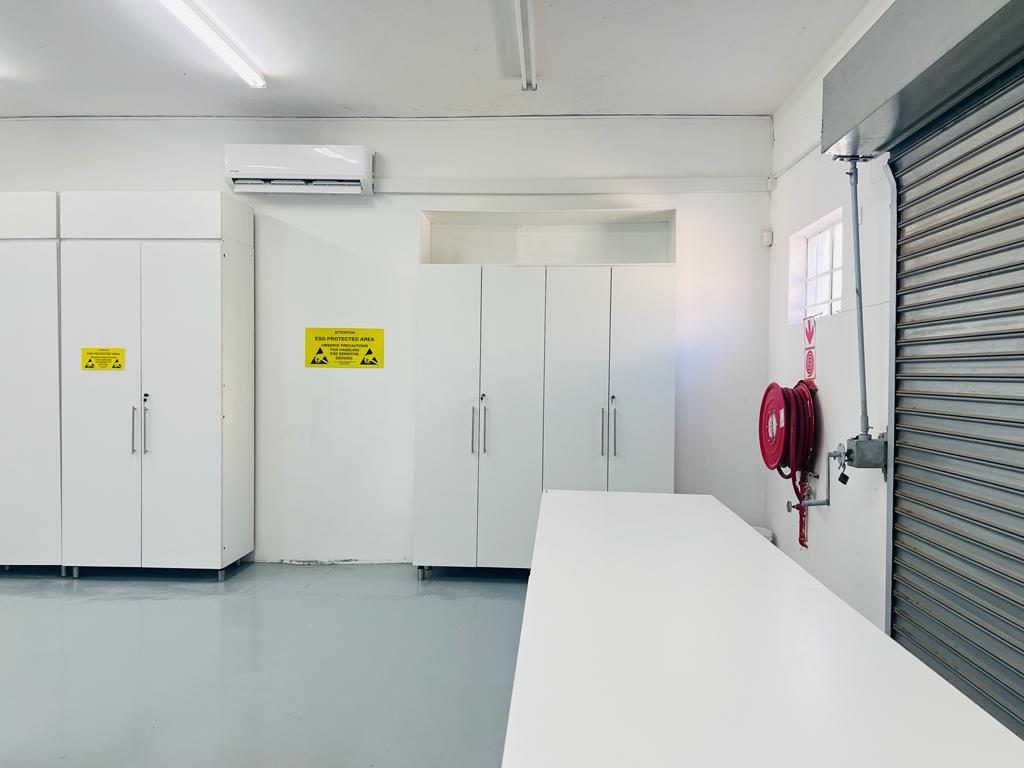 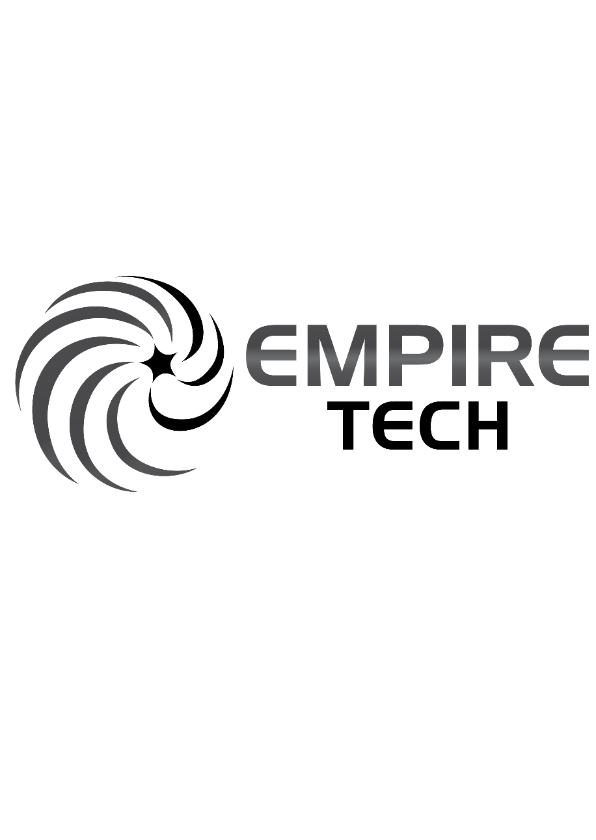 OUR EDUCATION DIGITAL TRANSFORMATION ECO-SYSTEM
CONNECTIVITY
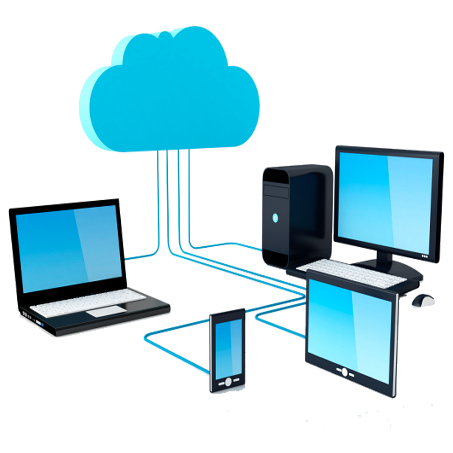 SERVICES
SERVICES
SOFTWARE
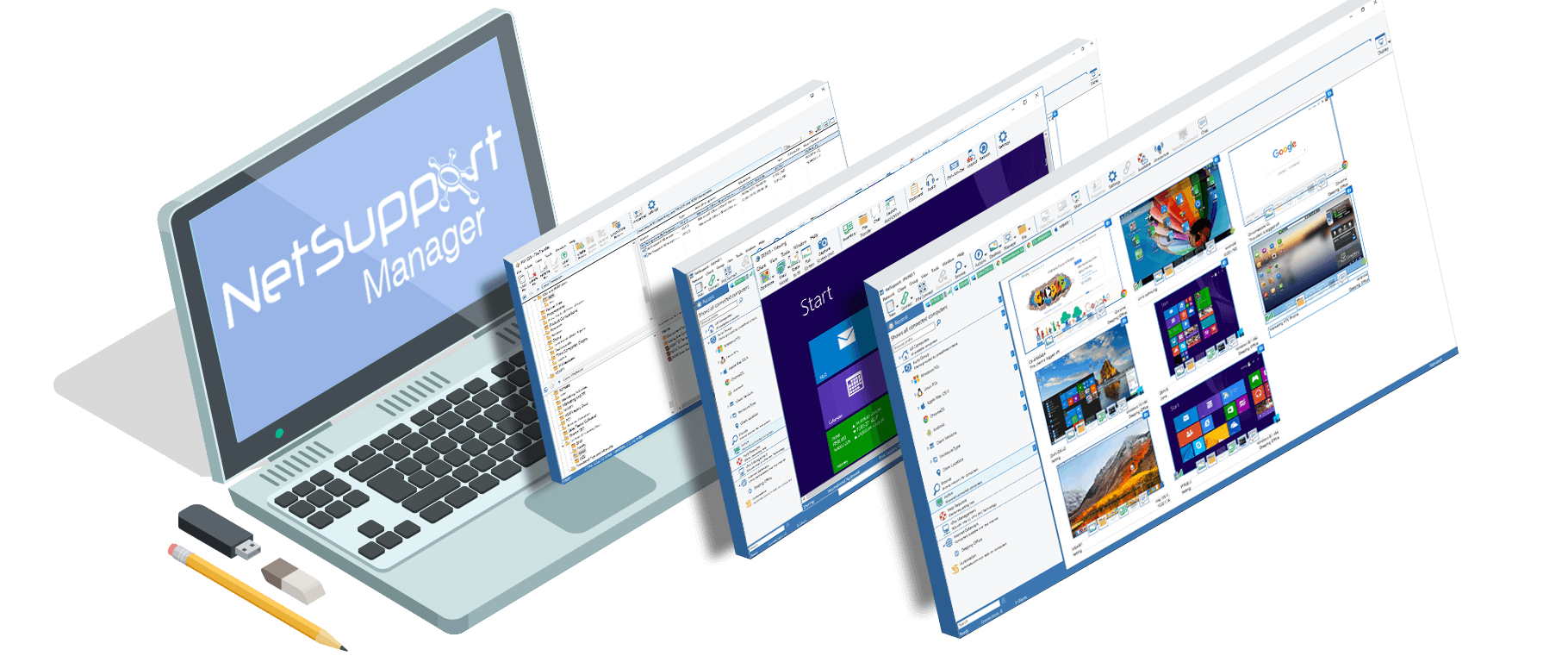 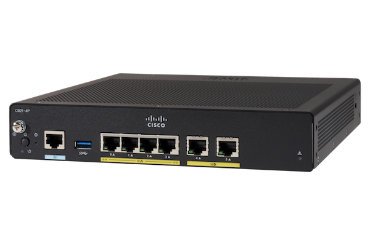 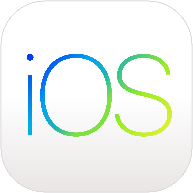 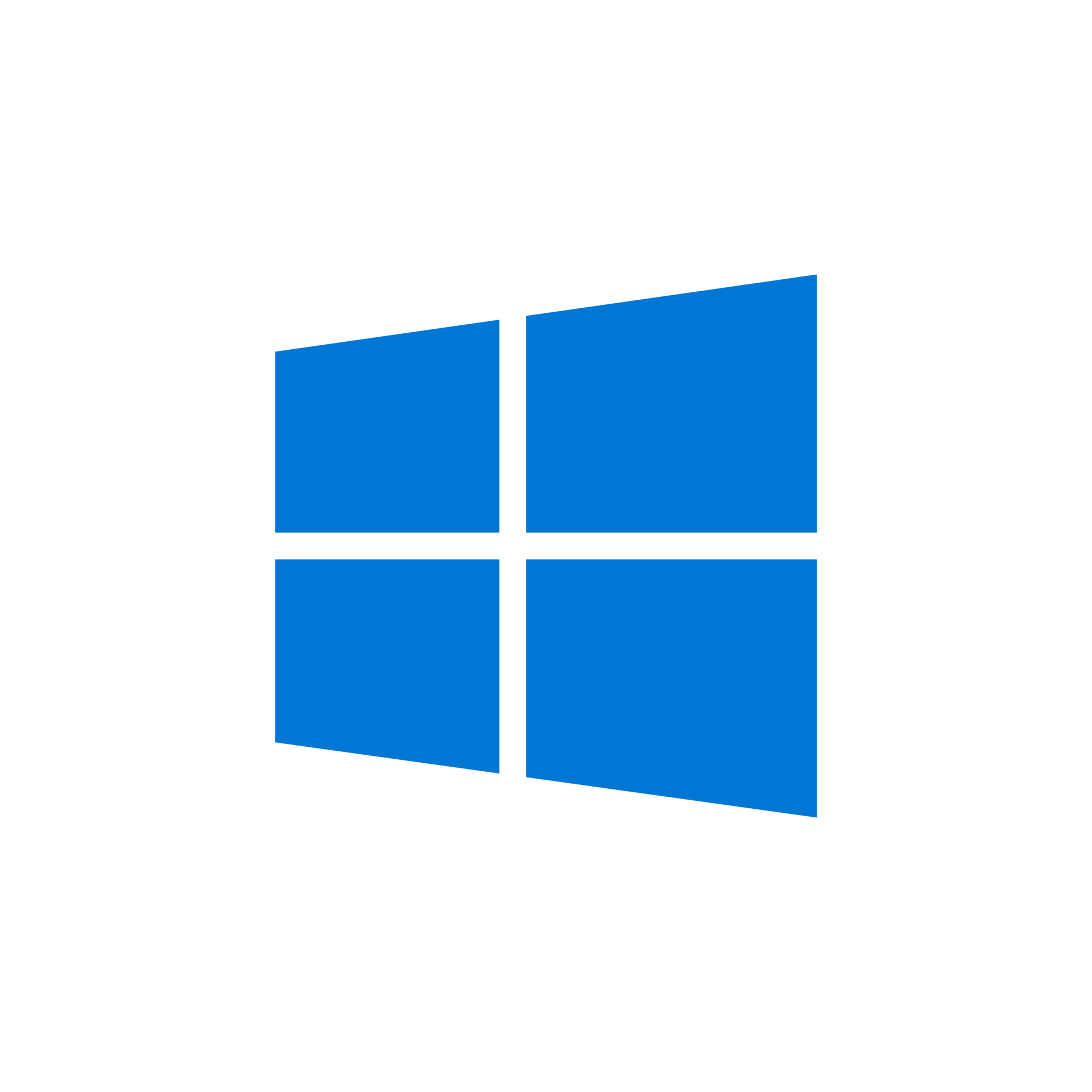 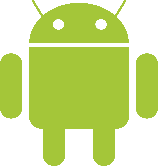 Custom Device Design and branding
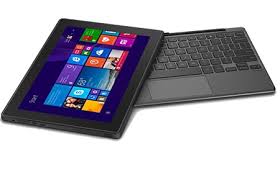 Routers
Operating Systems
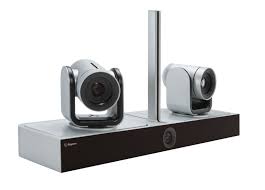 ICT Consulting
Local Area Network
Classroom Management
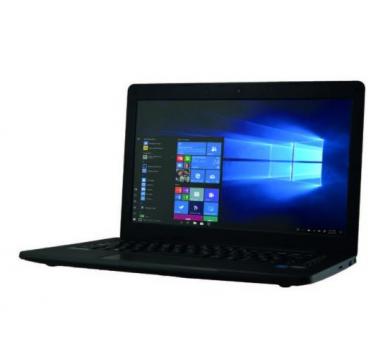 Student Devices
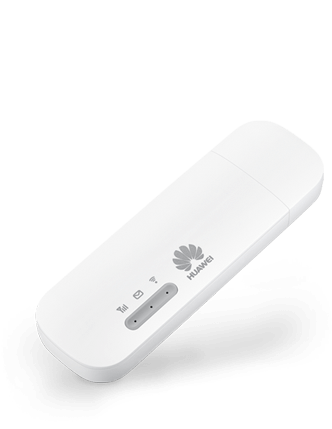 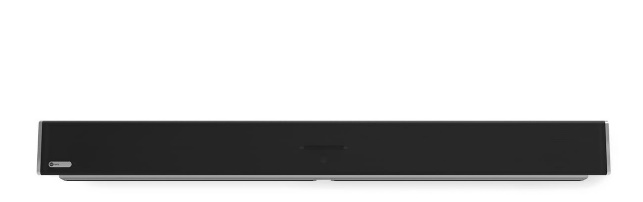 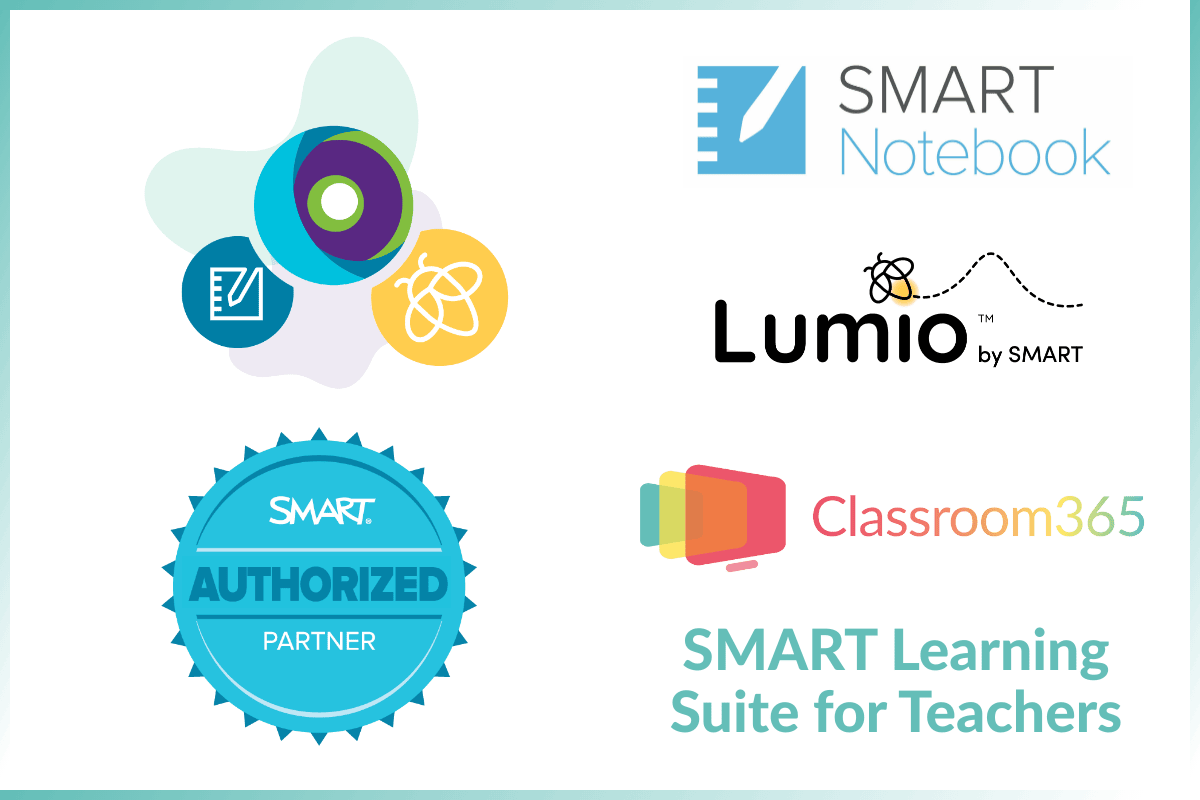 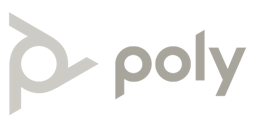 Classroom Audio (Mics and Speakers)
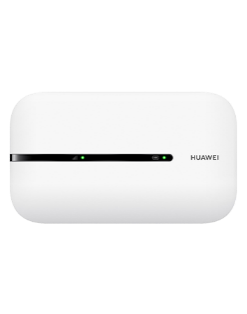 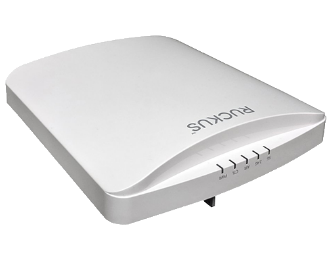 Web-Camera
Installations
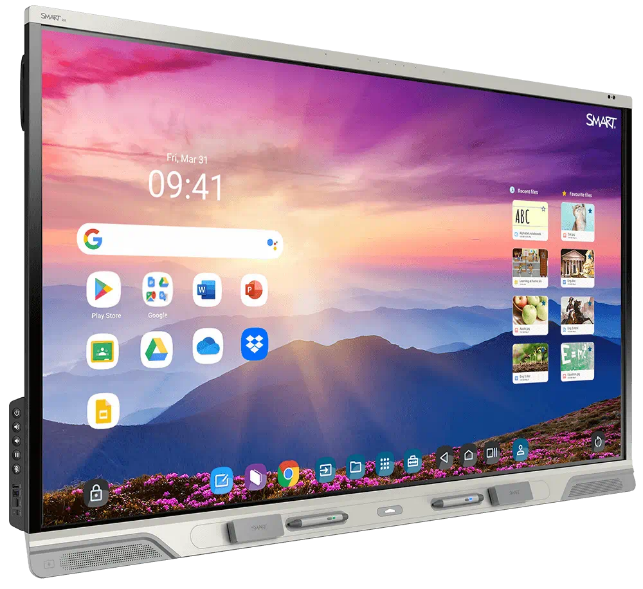 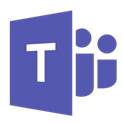 ICT Training
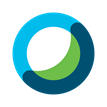 Teacher Devices
Teacher/Student Collaboration
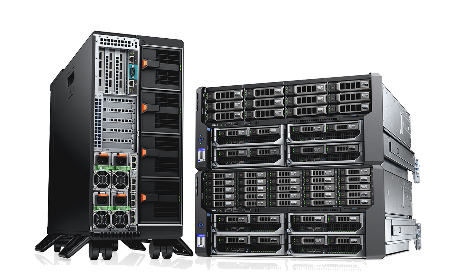 Access Points
4G/5G
Web-Conferencing
Technology Integration
Technical Support
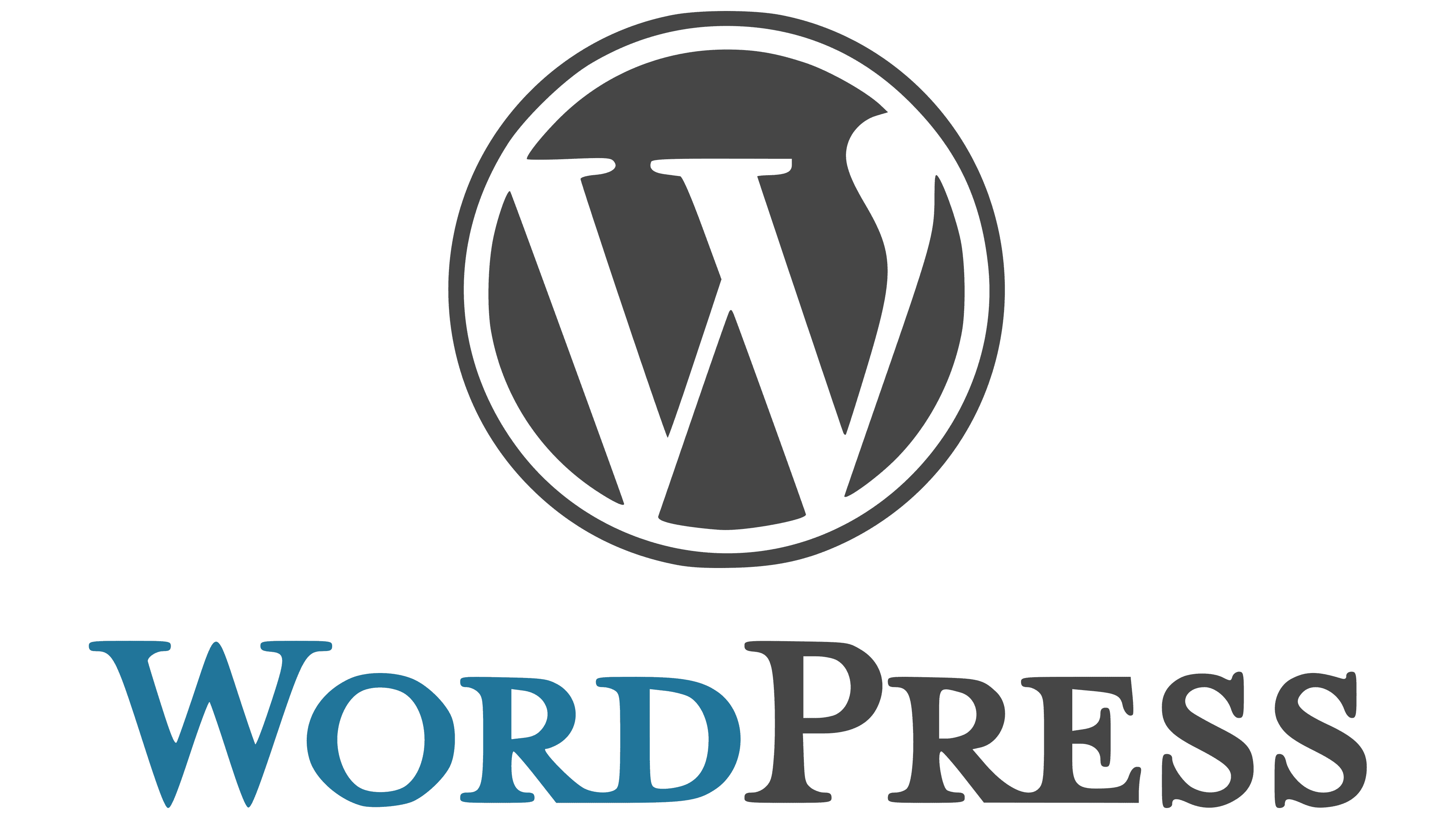 Servers
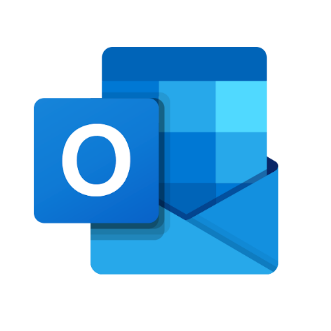 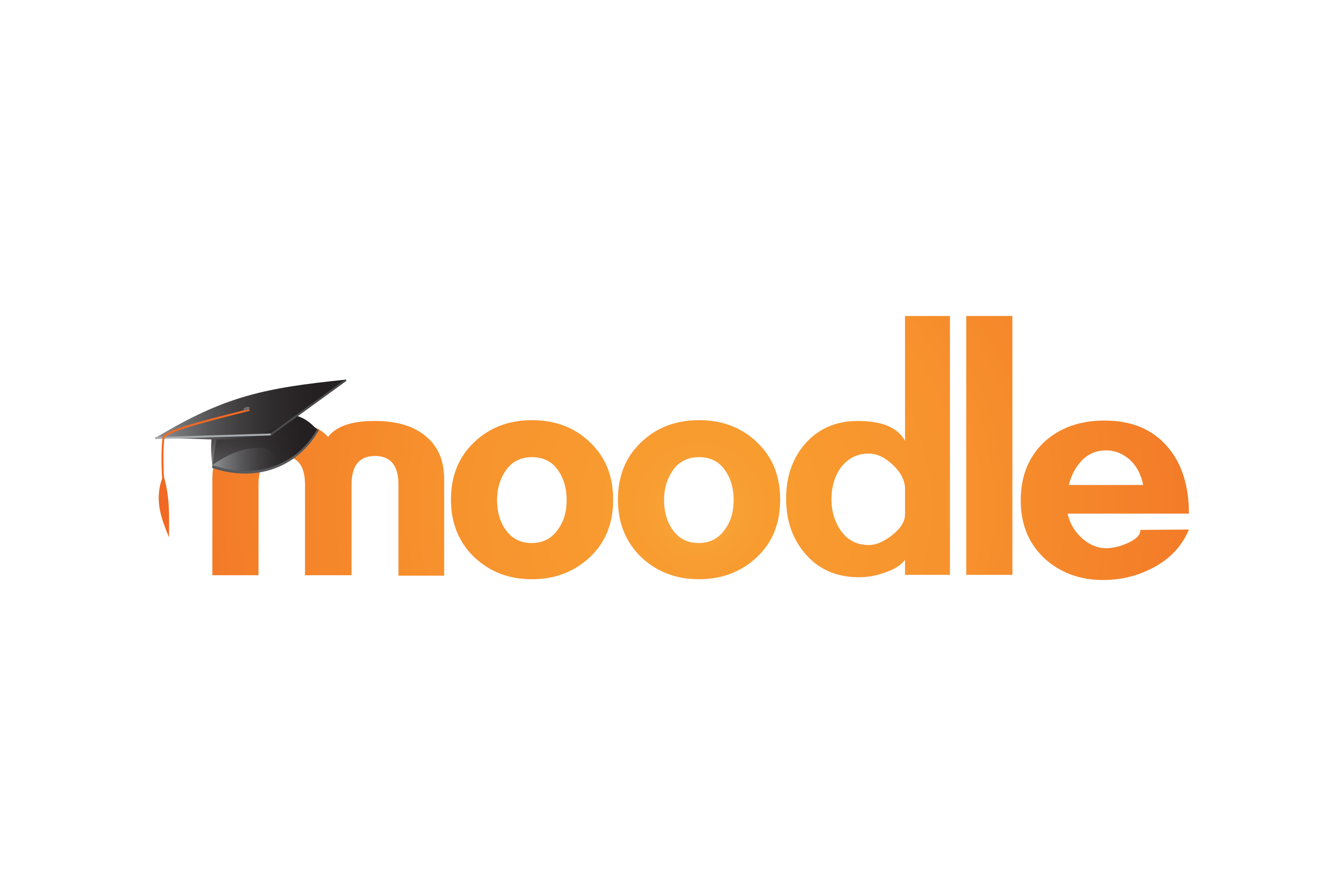 Front of Classroom Technology
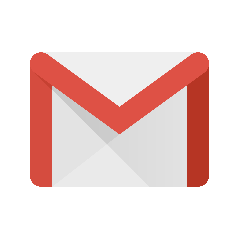 Vendor Specific End User and Technical Support Training
Technology Inventory Audit
Learner Management
Websites/Intranet
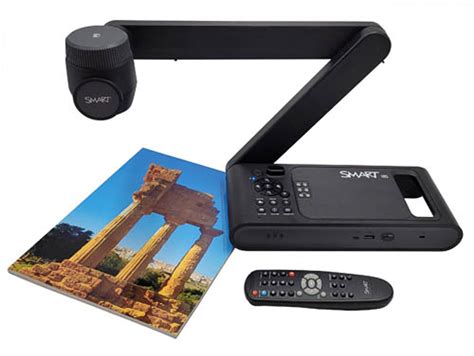 HARDWARE
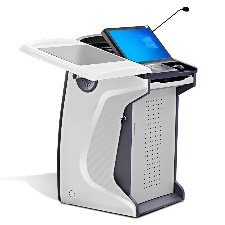 E-Mail
Visualisers
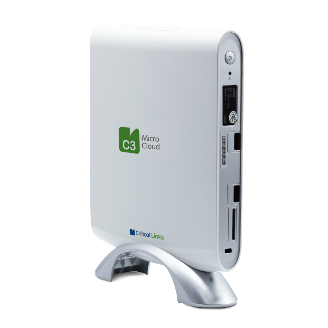 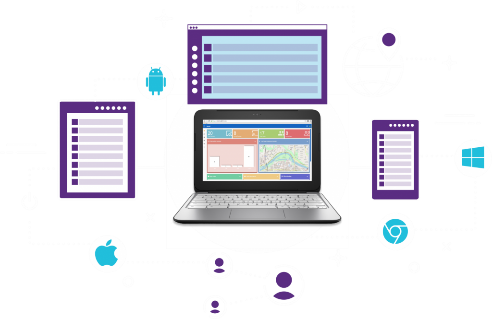 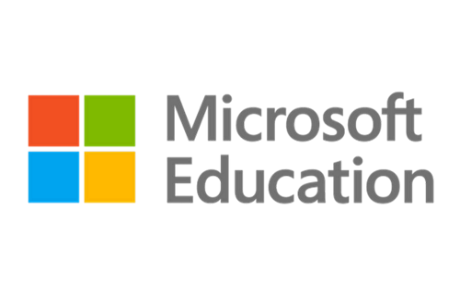 Multimedia Podiums
Content Creation Training
Maintenance Contracts and Service Level Agreements (SLAs)
Productivity
Cloud Services
Cloud Services
Content Server
Technology Remote Management
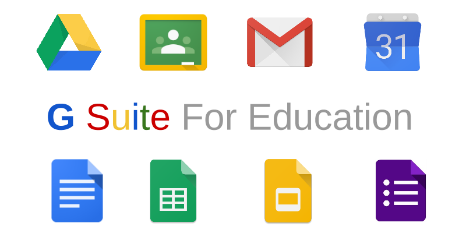 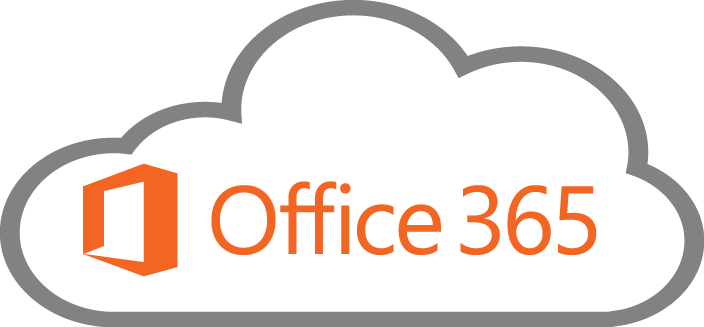 COMMUNICATIONS/CLOUD
Our 16 Y.O. Company Milestones with Educational Devices Vendors
We continue to grow and develop further into African Industrialists!
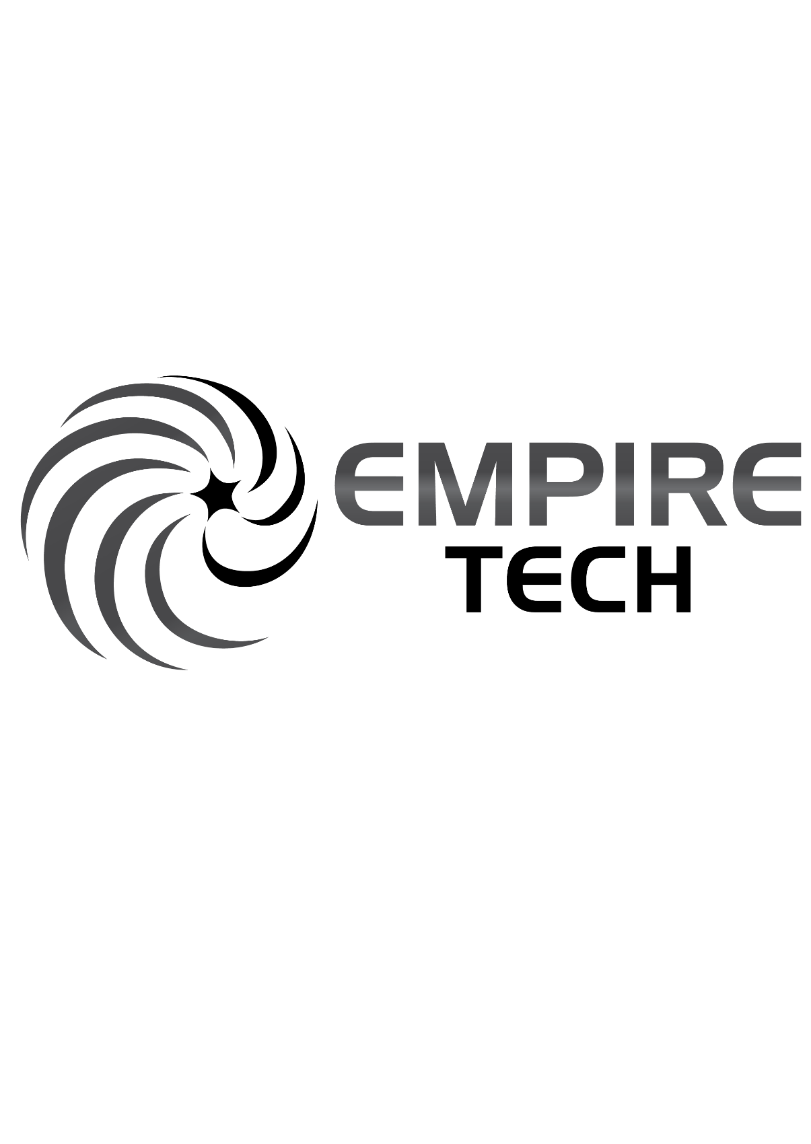 SHIFTING PEDAGOGY CONCEPT
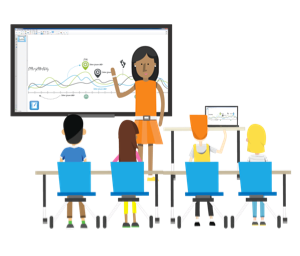 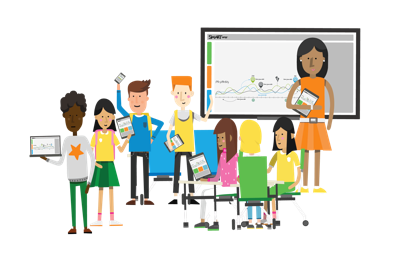 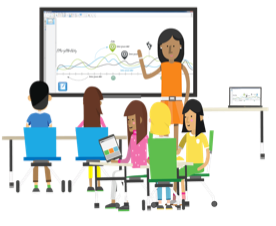 16 years ago, our company embarked on a journey to transform and modernise the education landscape of Botswana by SHIFTING PEDAGOGY through the introduction of Technology into the CLASSROOM
Primarily 
teacher-centered learning
Primarily 
student-centered learning
Transitional
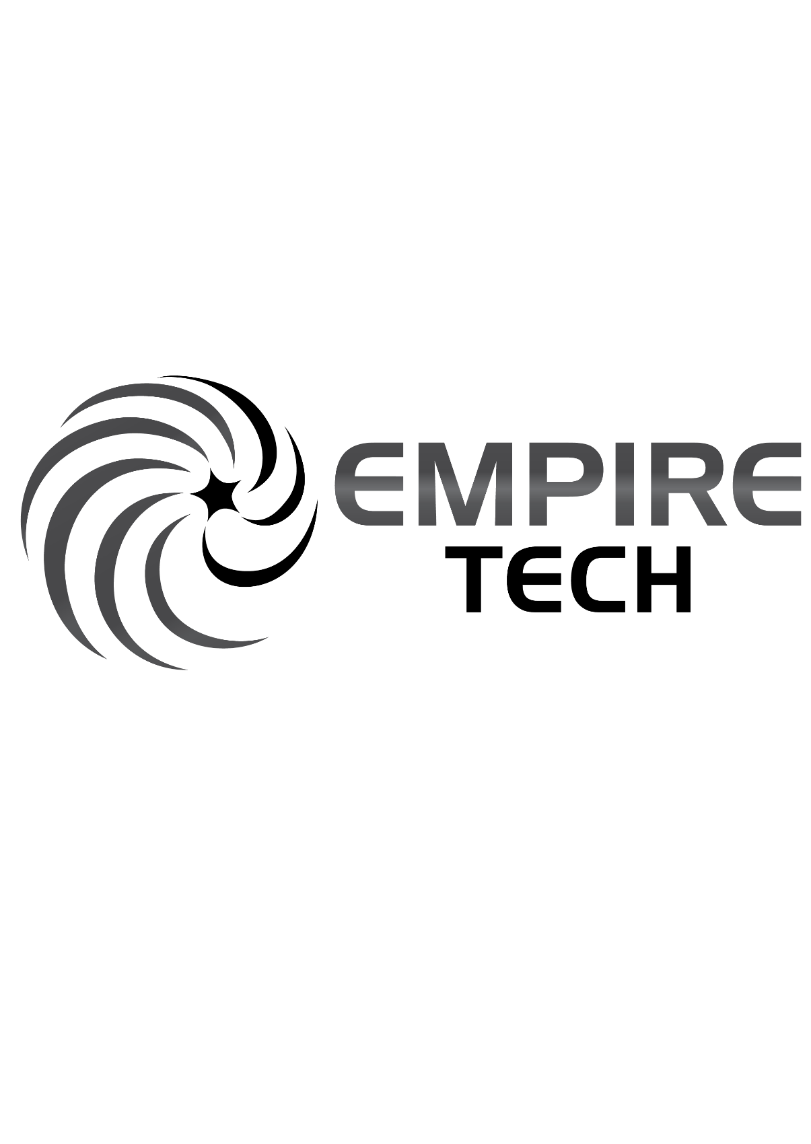 Our Education Technology Solutions adoption process is Teacher Driven but Student-Centric
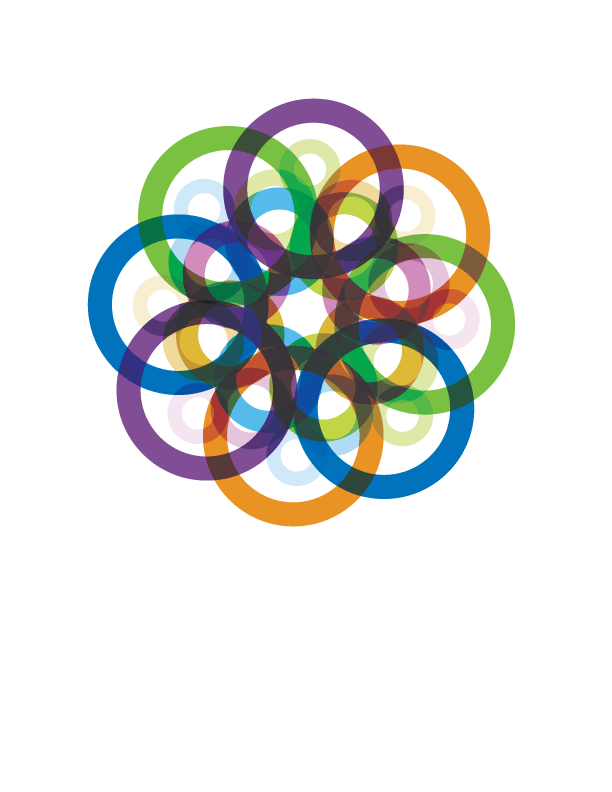 Pedagogy
= derived from Greek word: to lead the child
= teaching skills required to impart knowledge of their subject area
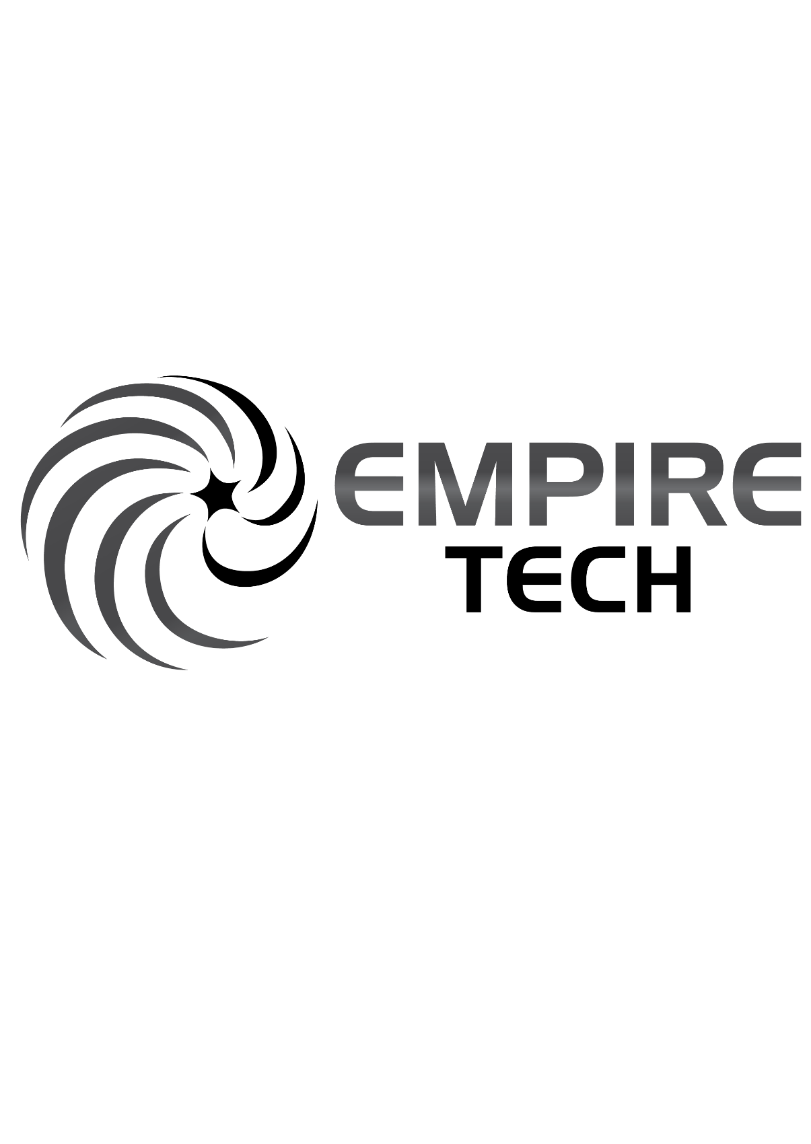 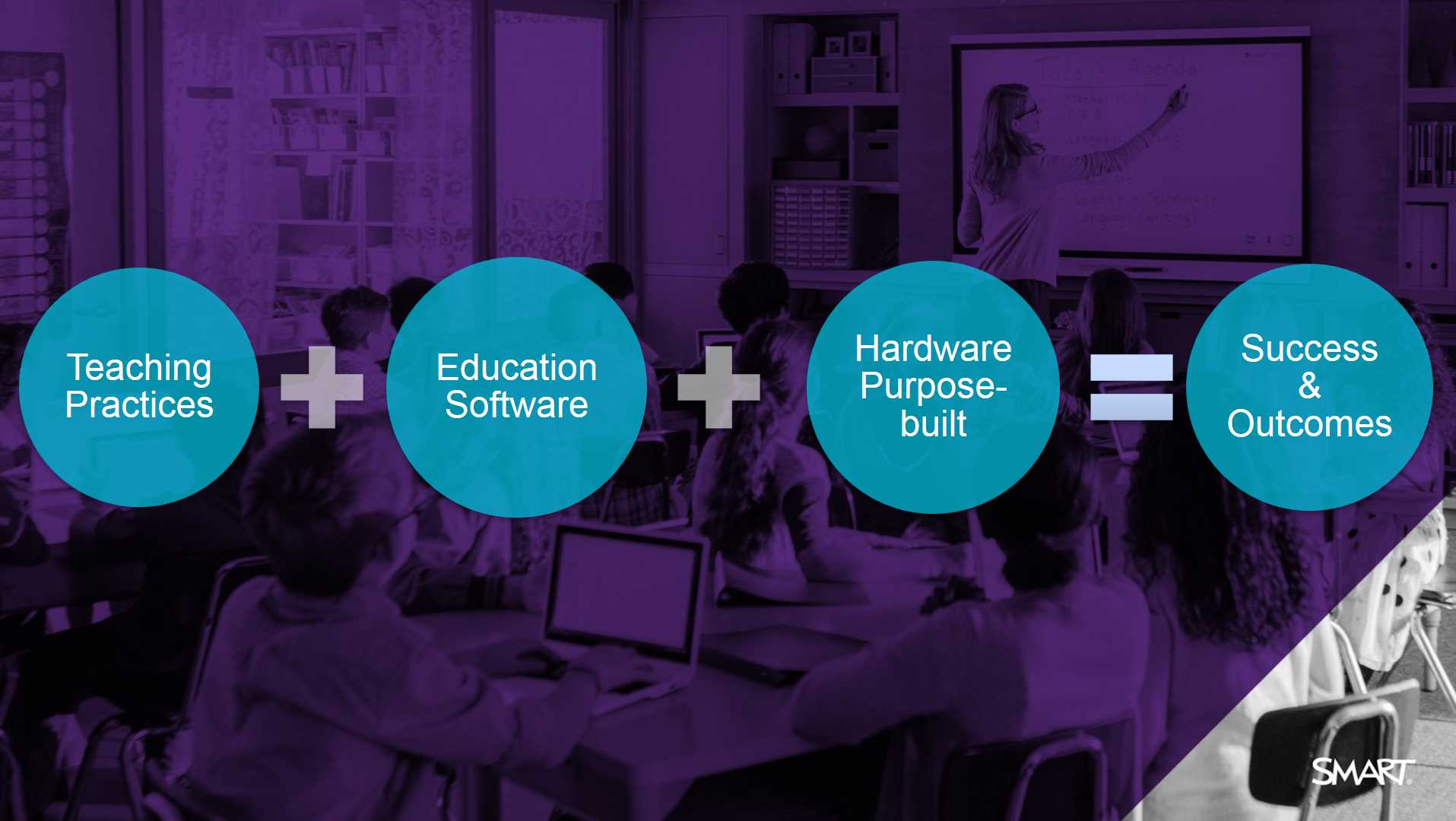 TEACHING AND LEARNING BEST PRACTICES – BEST APPROACH FOR INTEGRATION OF ICT INTO EDUCATION
Efficacy and Implementation
How do we measure learner success, outcomes and impact?
By implementing a "4 E" teacher implementation programme
Engage - Enhance - Extend - Empower
 Sustainable, Scalable and Capacity Building
FUTURE SOURCE
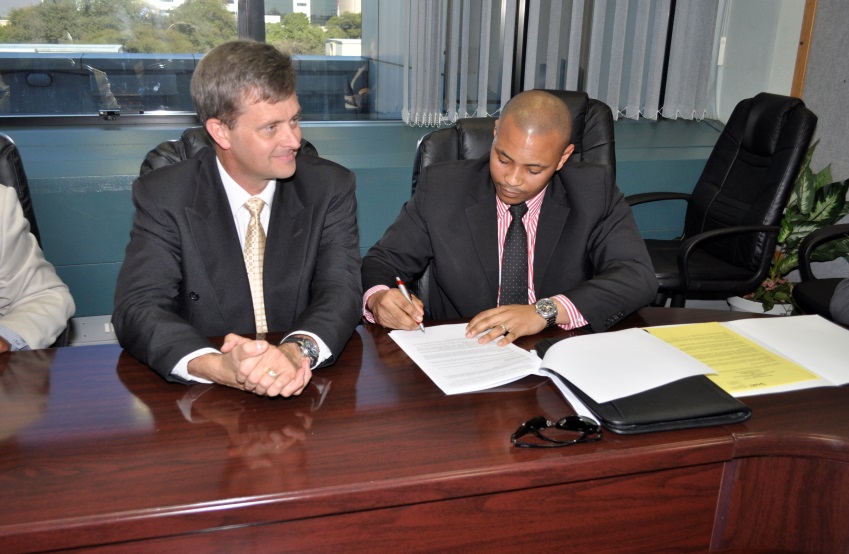 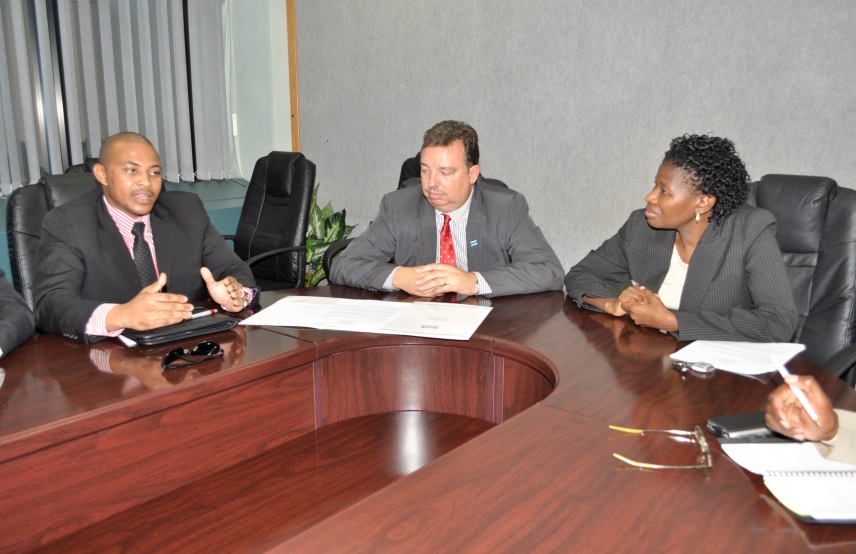 TUESDAY 5TH JUNE 2012
MEMORANDUM OF UNDERSTANDING (MOU) WAS SIGNED BETWEEN THE MINISTRY OF EDUCATION AND SKILLS DEVELOPMENT (MOESD) AND SMART PARTNERS
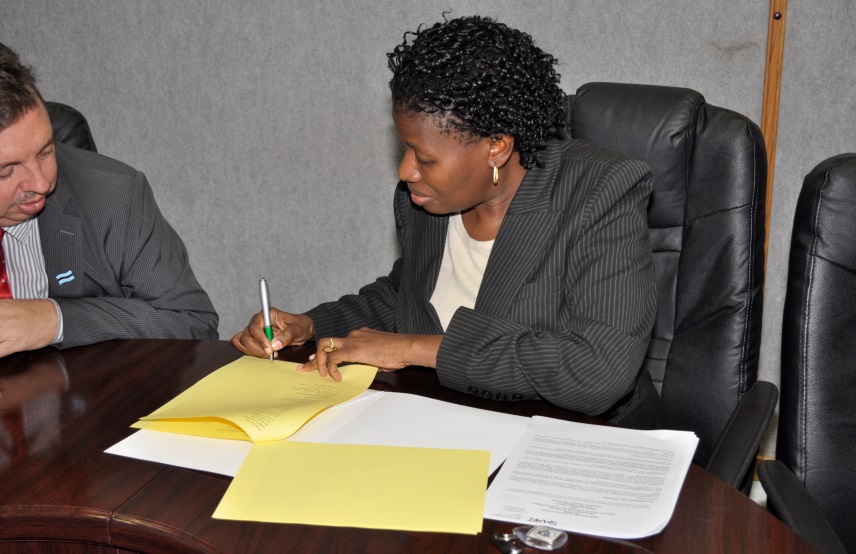 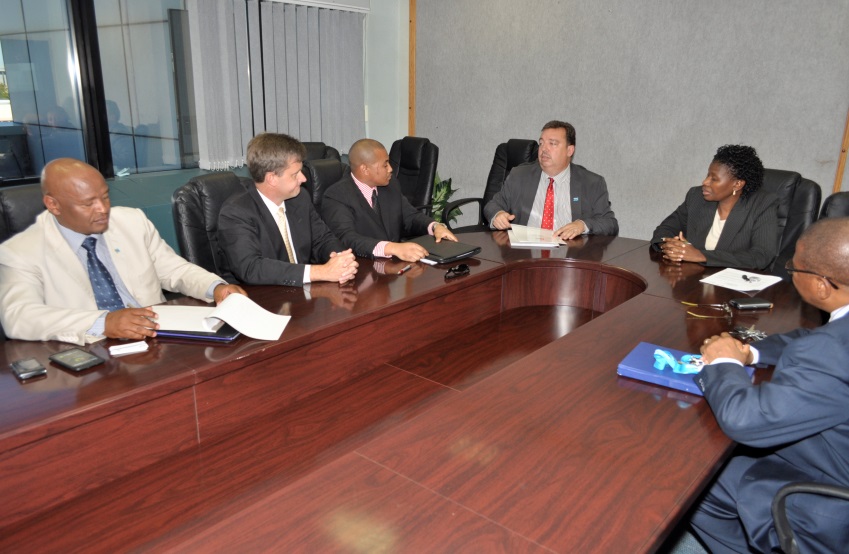 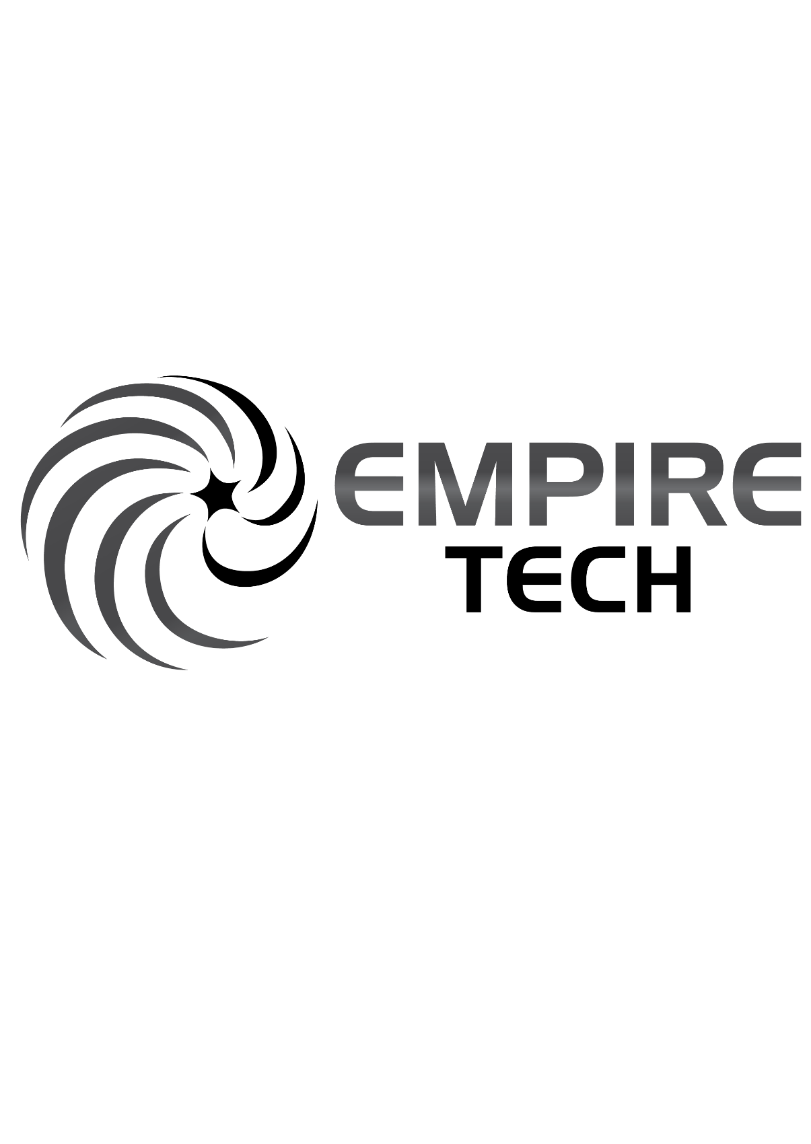 BEFORE TRANSFORMATION
AFTER TRANSFORMATION
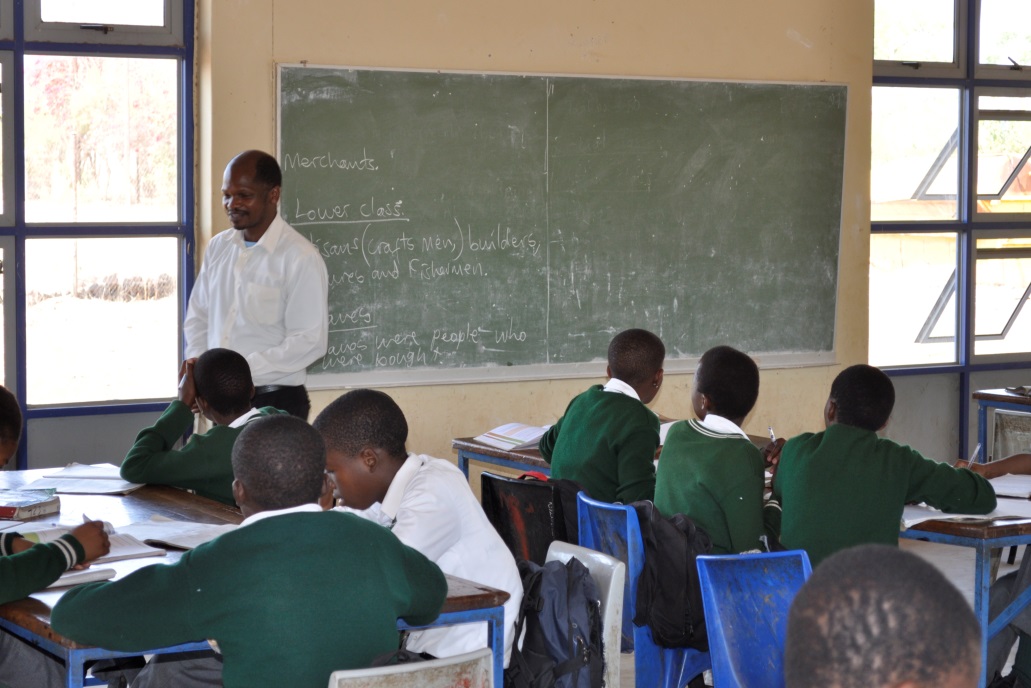 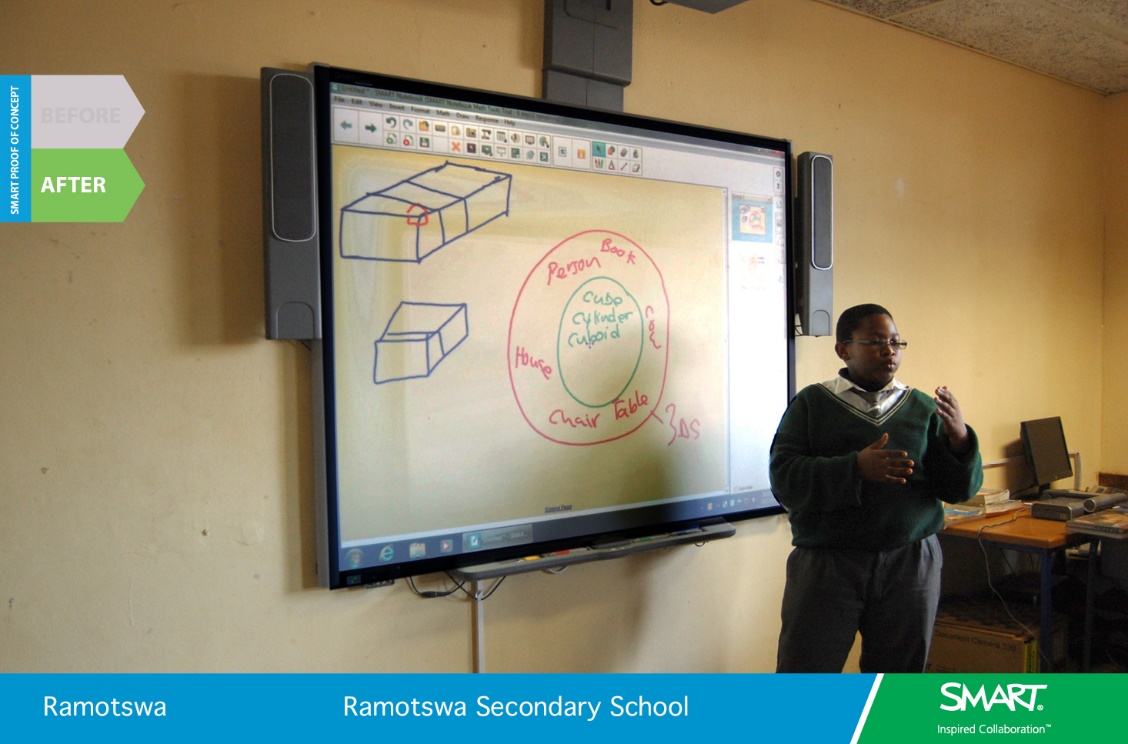 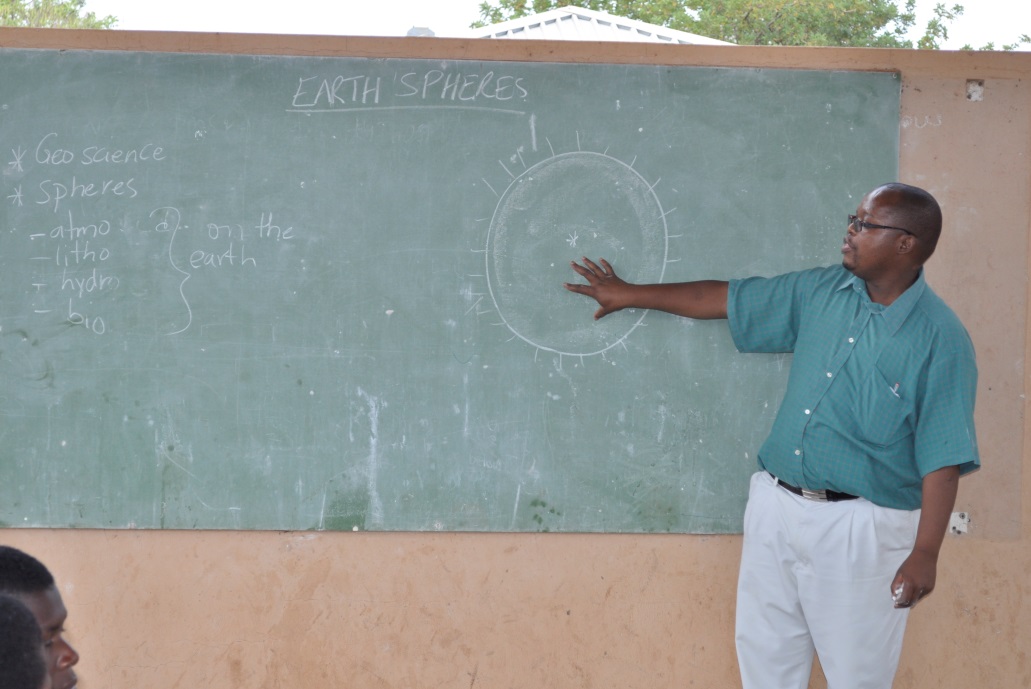 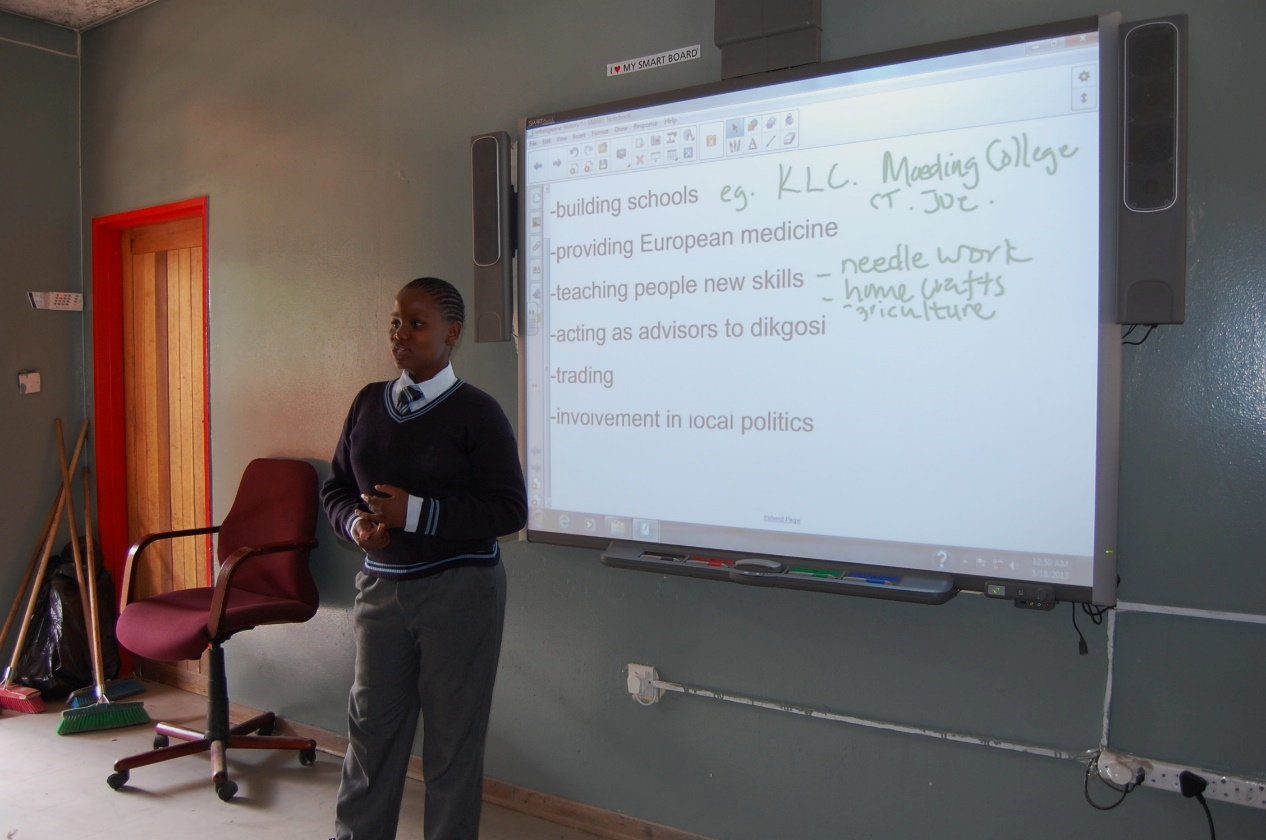 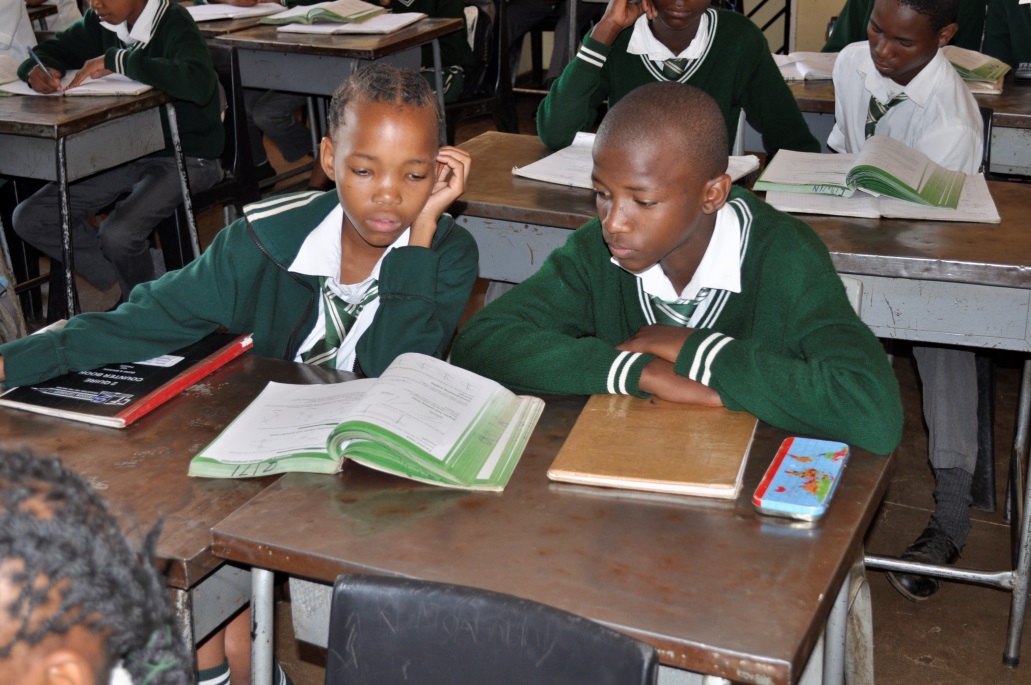 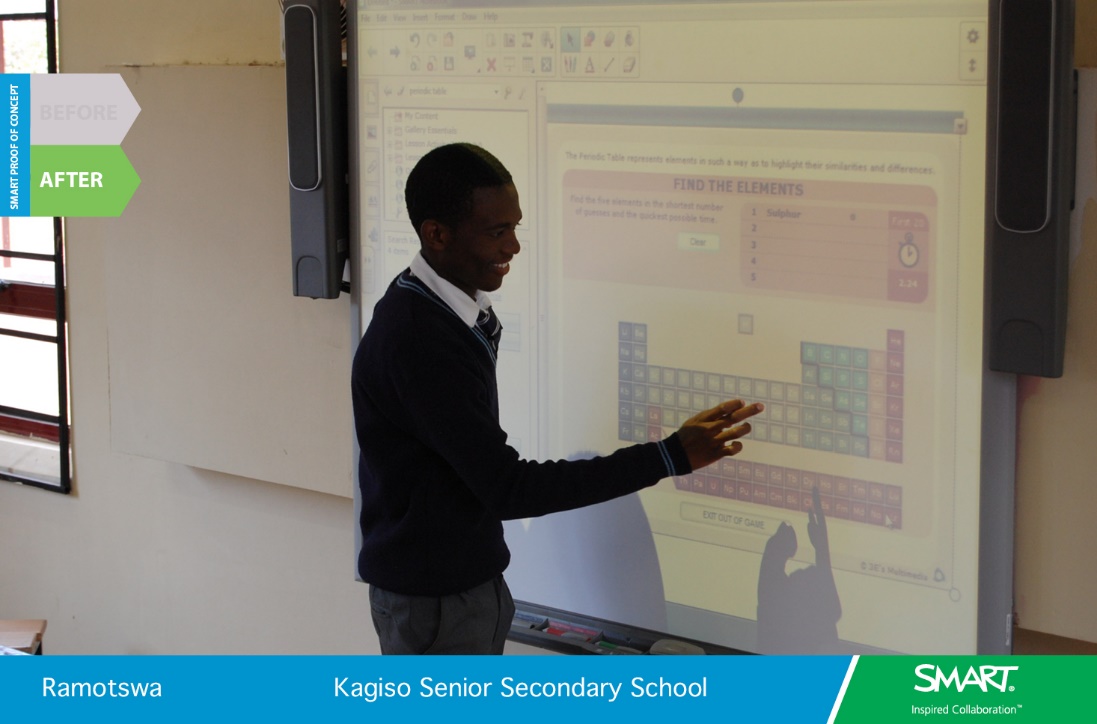 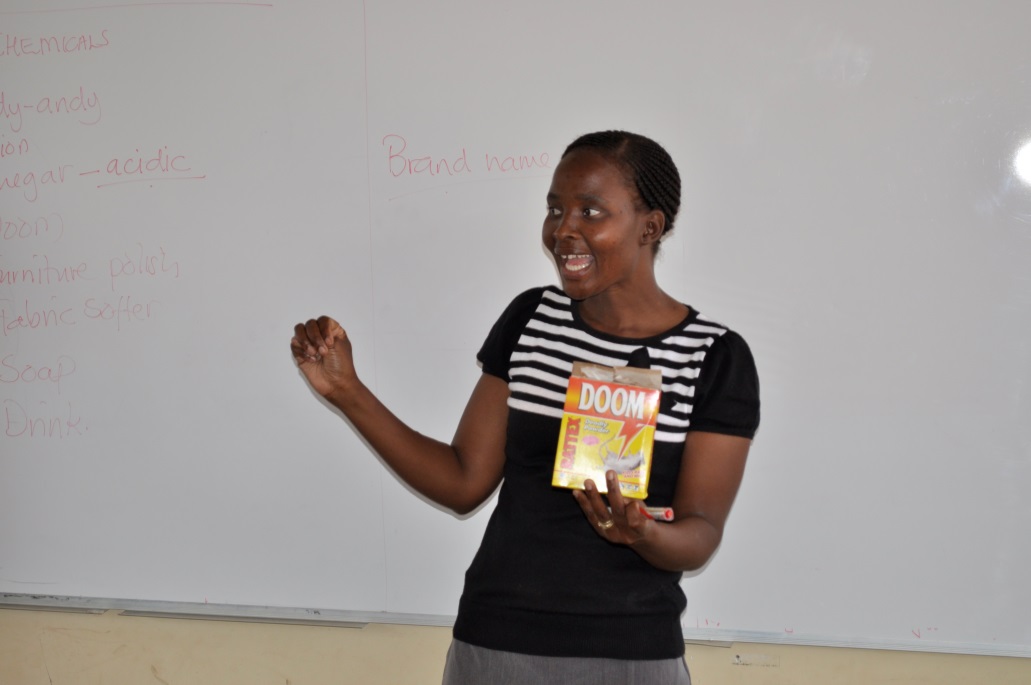 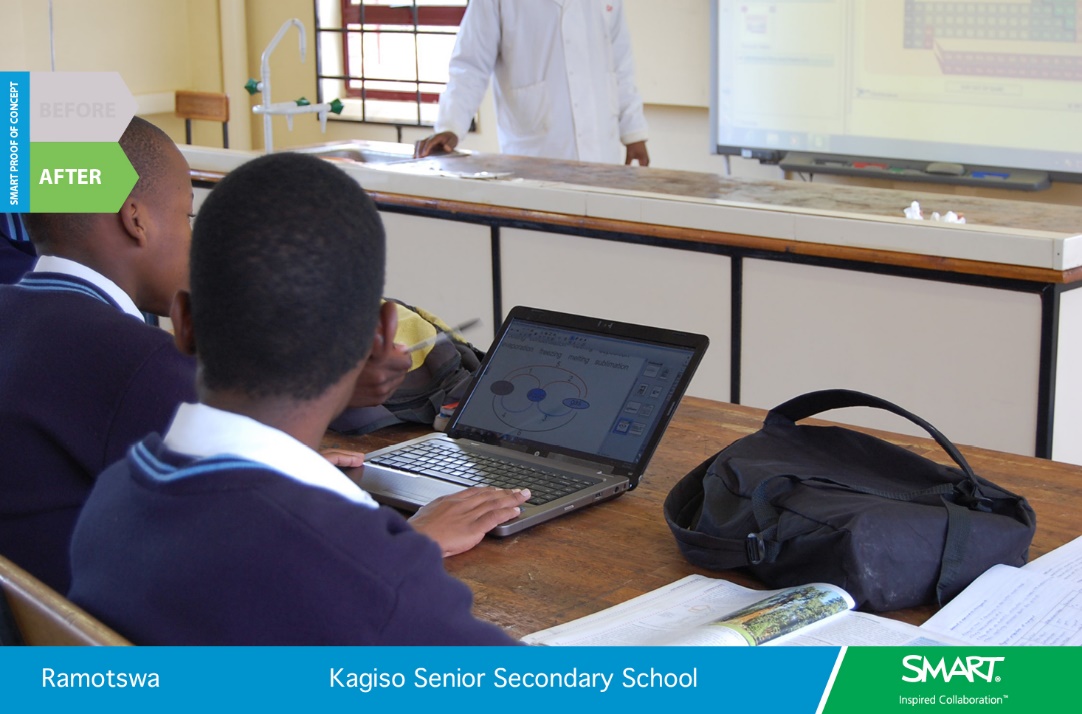 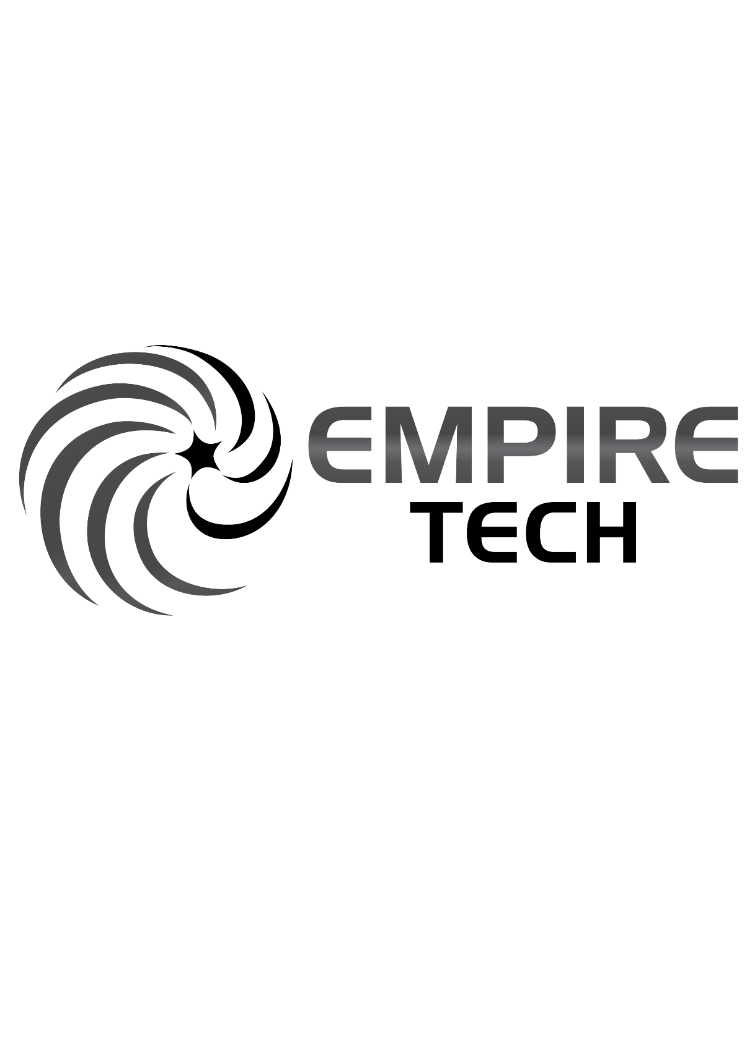 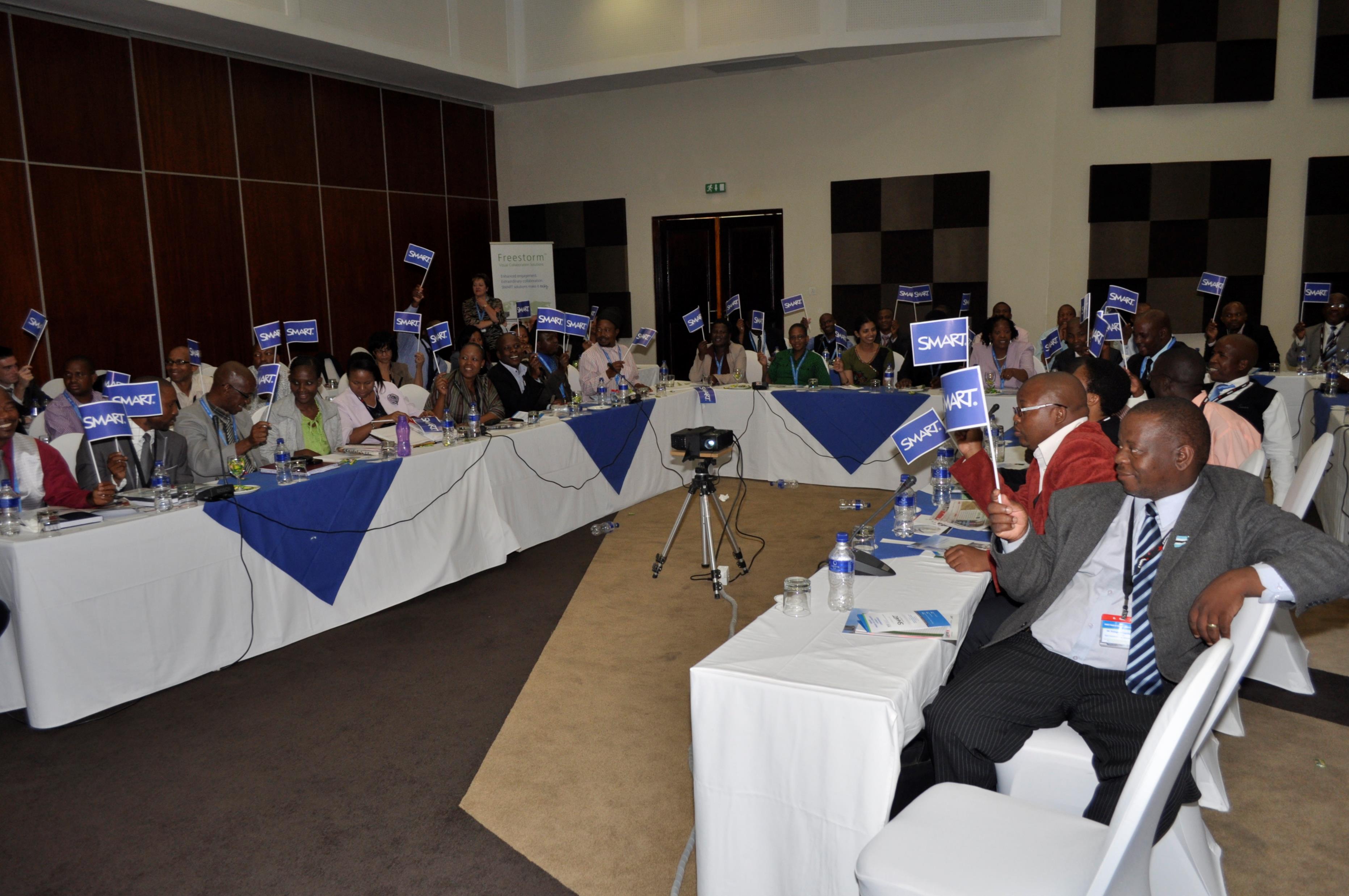 Our Proof of Concept a Success!
BWP4,000,000.00 (ZAR5,300,000.00) worth of Products and Services Donated
Four Secondary Schools and One Teacher Training College Benefication
17 Classrooms Transformed
Forty-Two (42) Teachers Trained (>300 hours of training delivered)
Botswana Educational Research Association (BERA) evaluation of the project deemed it a success and the technology fit for roll out throughout the country!
Successfully Completed CSI and POC Projects
z
Provision of Technology to the Botswana Educational Television (BETV) for daily lesson delivery on the BETV Channel
2011
2016
2017
2017
2021
2022
Providing the Botswana Accountancy College (one of the top five universities in Botswana) with SMART Interactive Displays and Projectors throughout their campus lecture rooms and labs
SIGNIFICANT PROJECT  MILESTONES OVER THE YEARS
Provision of Computer Lab ICT Solutions for Classrooms in Central Botswana Schools, including Servers, 2-In-1 Tablets, Charge and Sync Trolleys, Networking and Wi-Fi Connectivity
Project Management of the Supply, installation, commissioning and training of ZAR 10 Million worth of Data Management and Communication Equipment for the Botswana Defence Force Defence Command and Staff College
Provision of Interactive Displays, Tablets, Accessories and training of 300 teachers. This service was delivered to a total of fifteen (15) schools in partnership with Botswana Telecommunications Corporation (BTC)
Provided eight (8) public primary schools with mobile computer labs as contracted by the Universal Access and Service Fund (UASF)
LANDMARK PROJECT WITH BOCRA/UASF
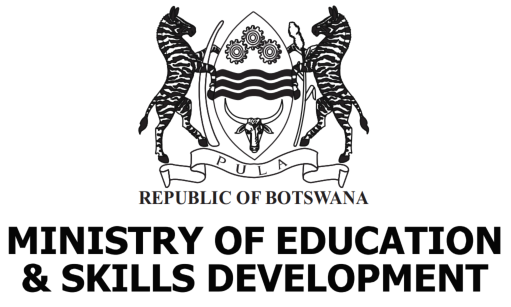 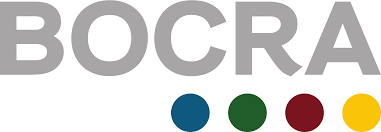 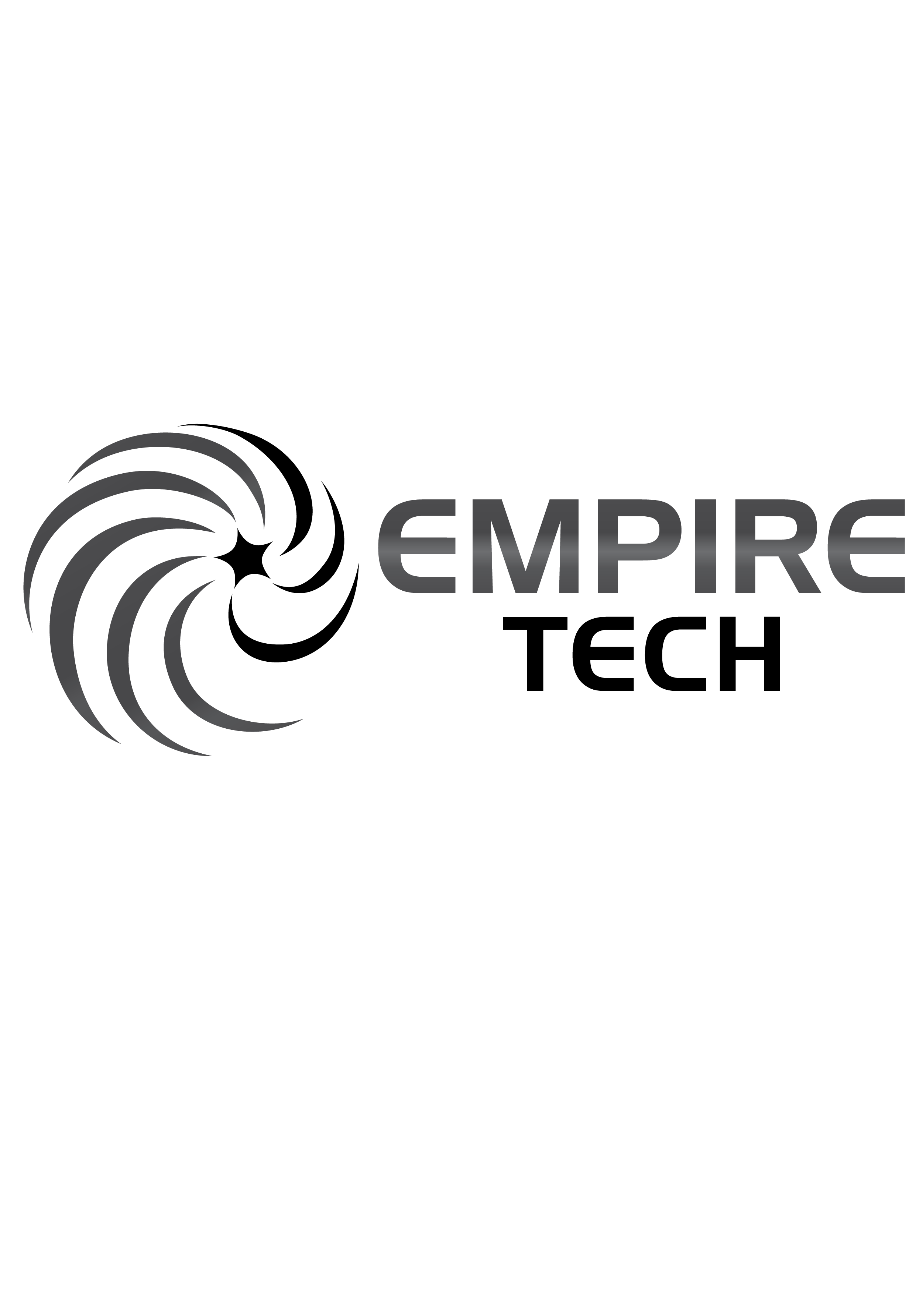 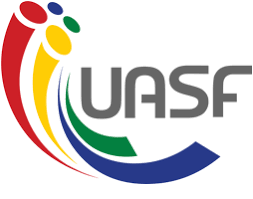 BOCRA UASF Project – Biggest Botswana Device Roll Out Ever
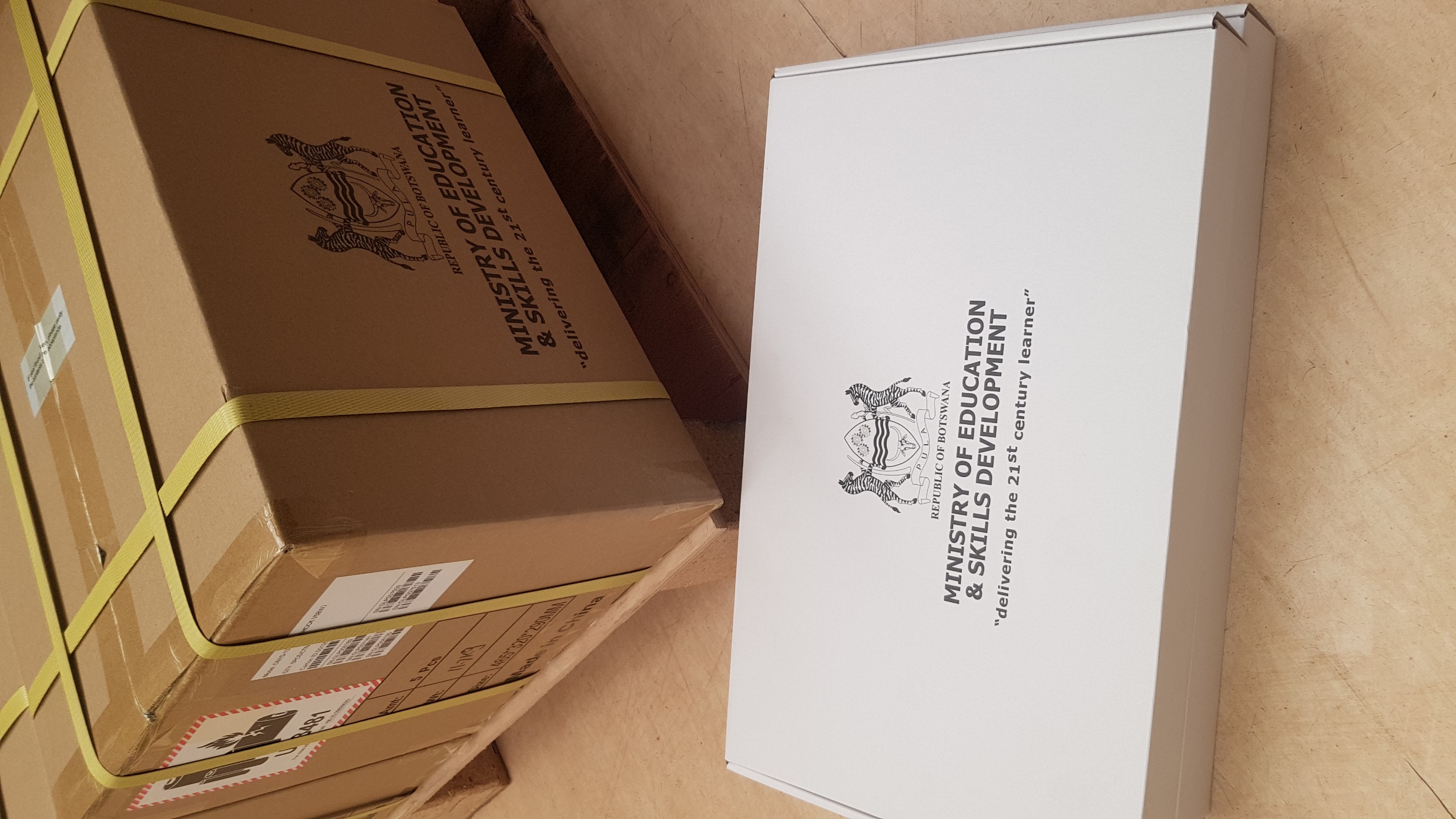 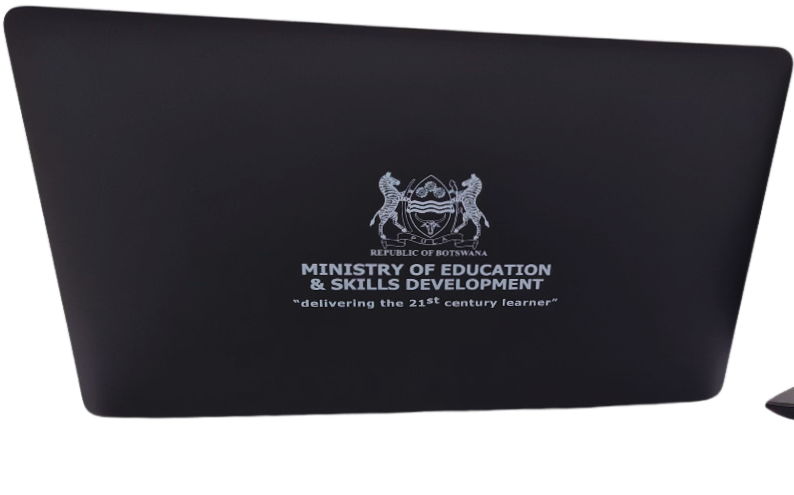 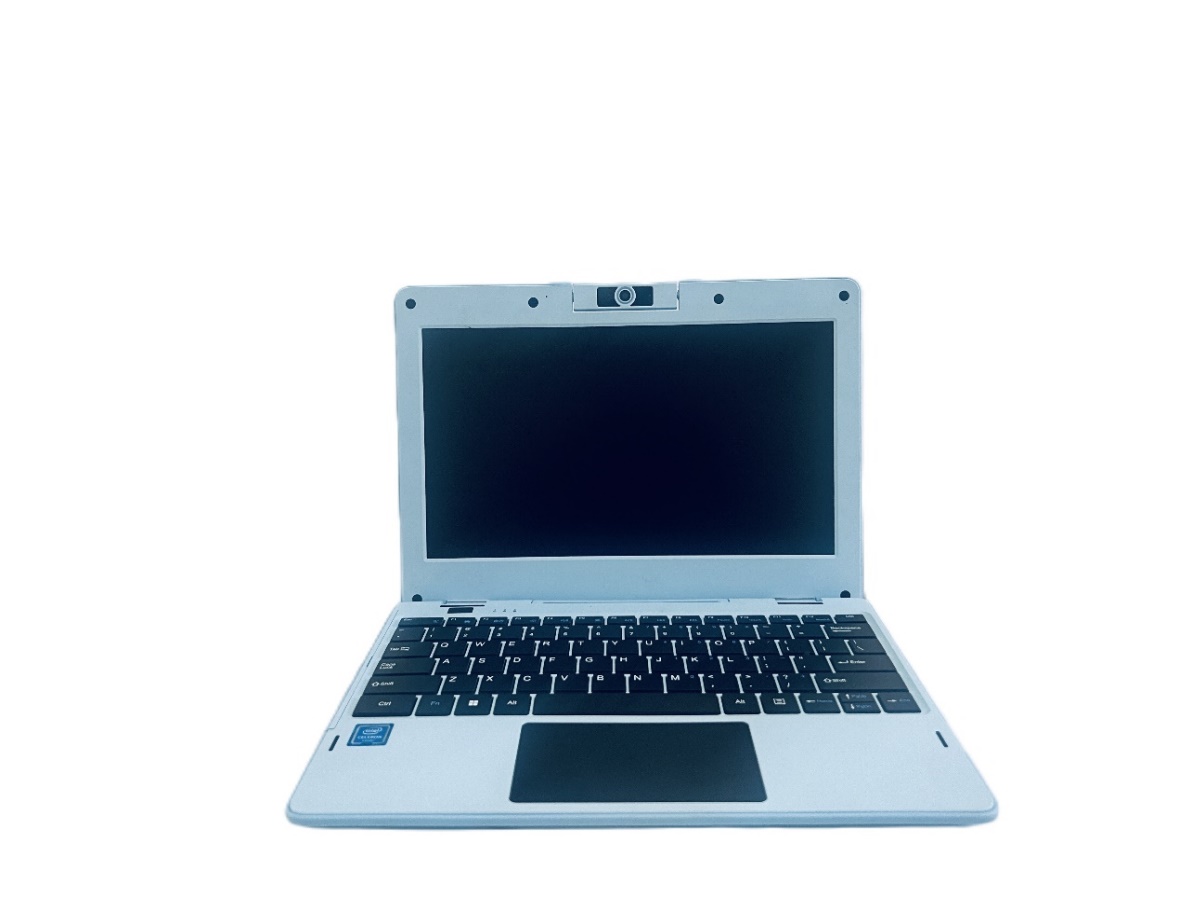 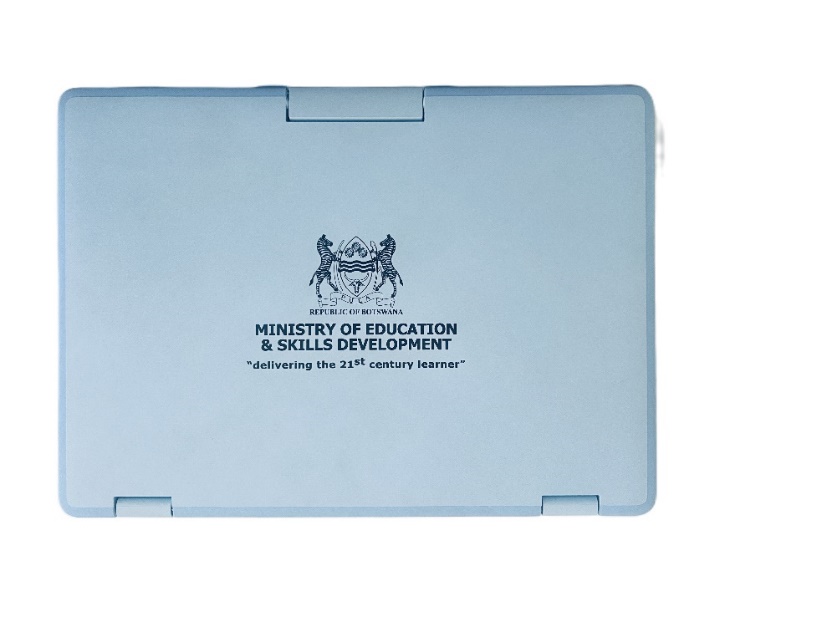 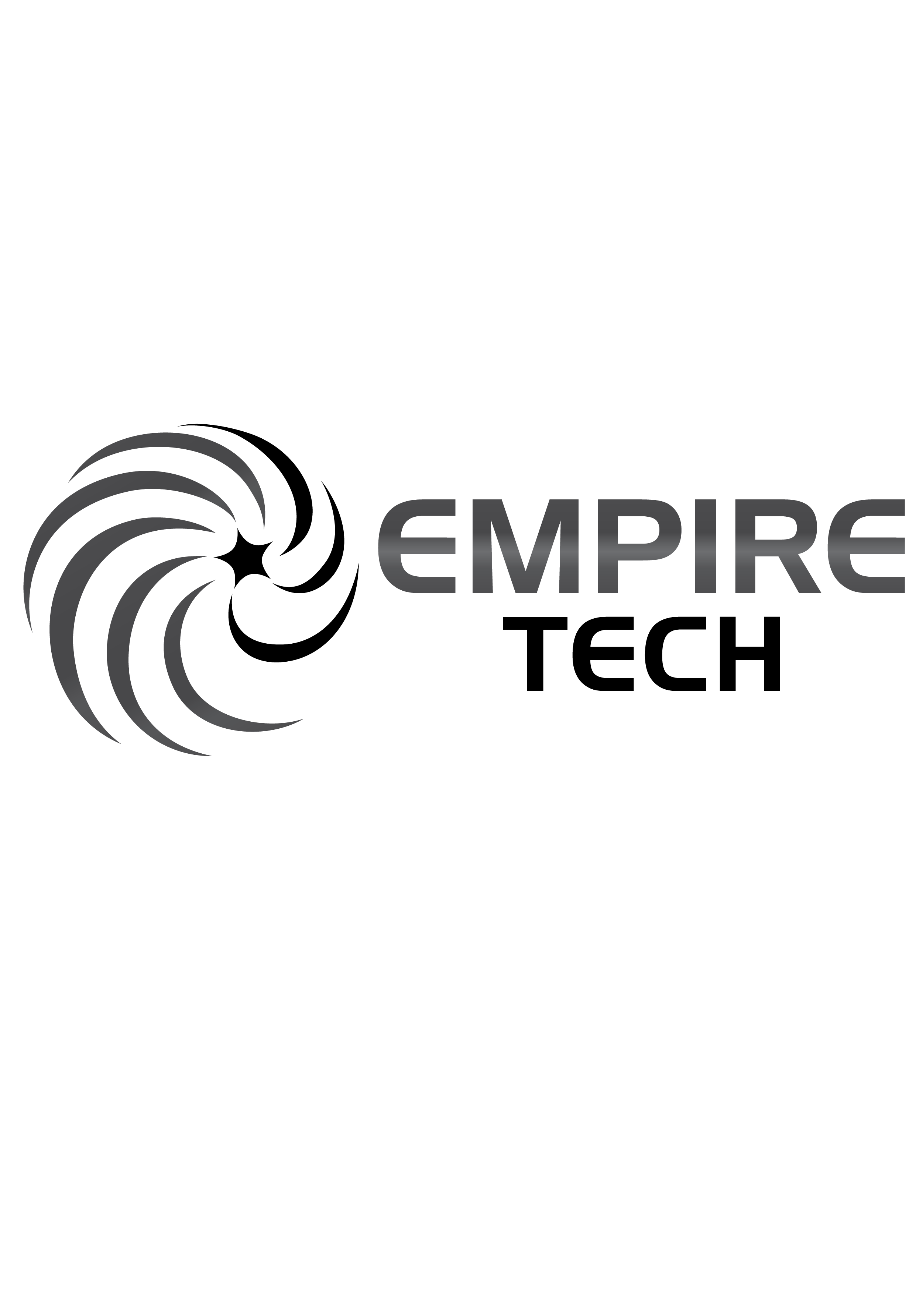 Botswana Minister of Education and Skills Development (MESD) Hon Dr. Douglas Letsholathebe
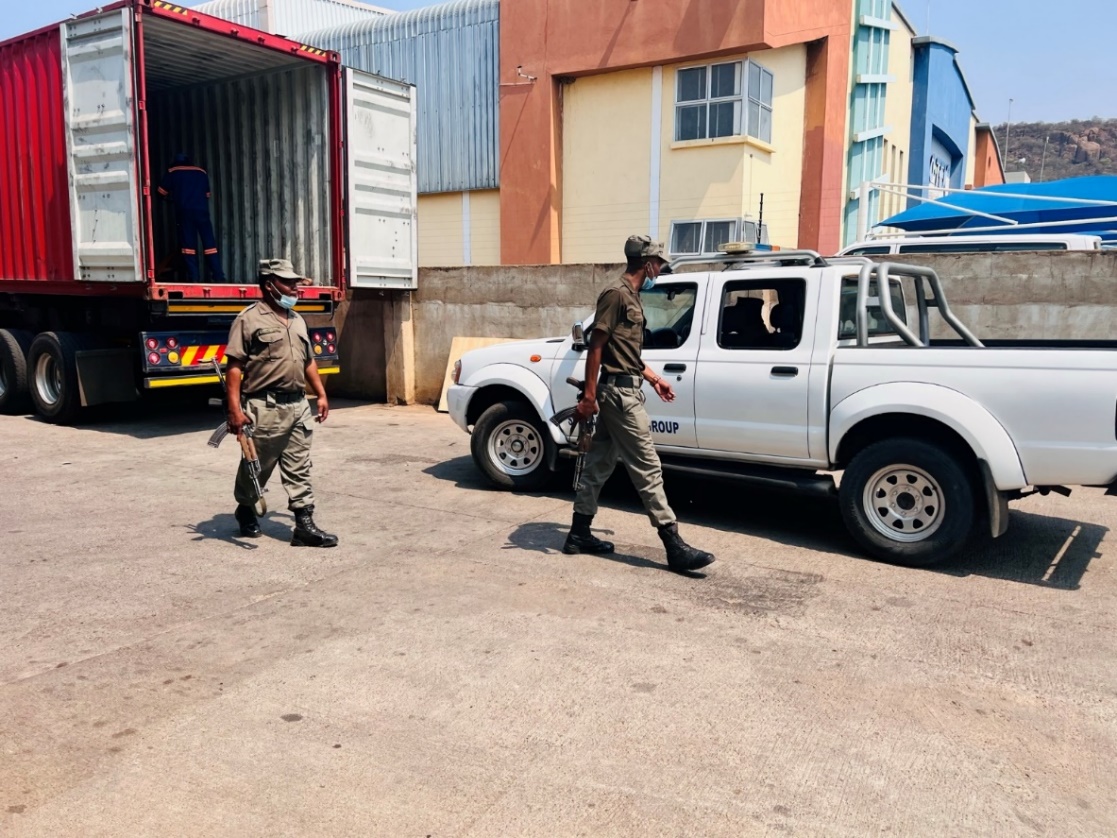 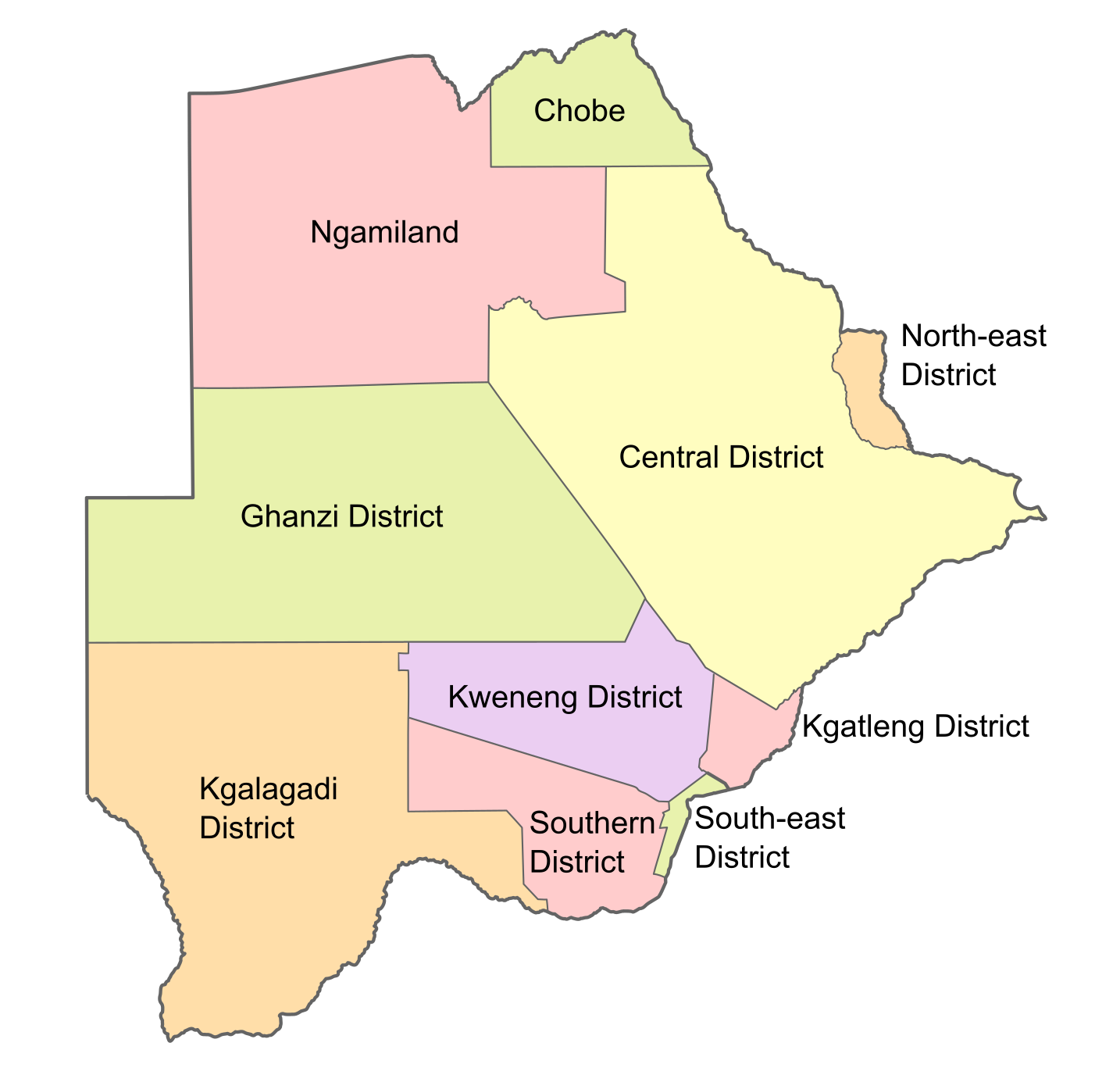 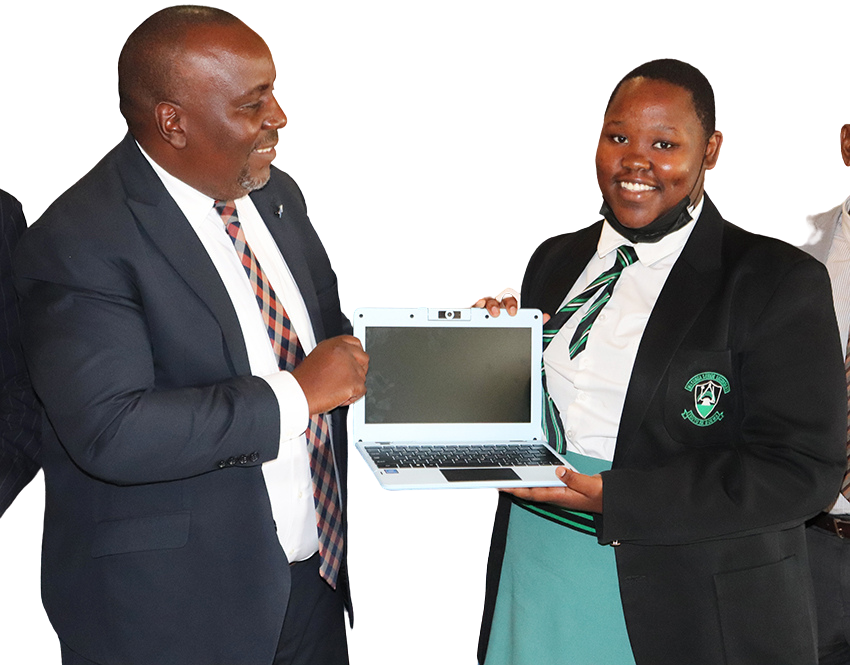 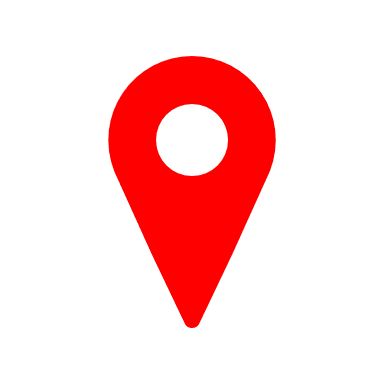 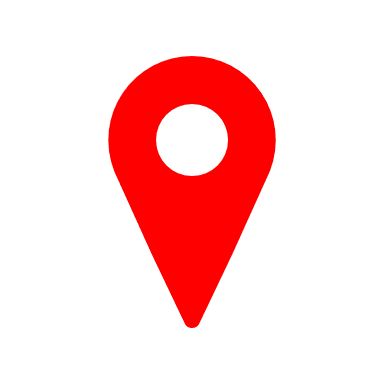 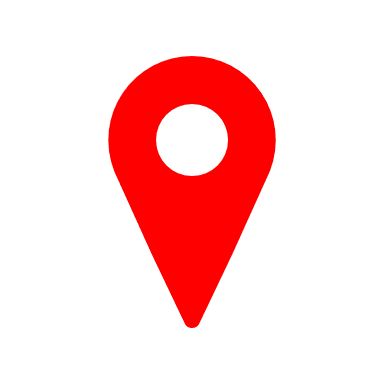 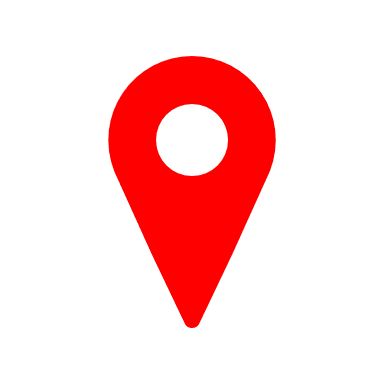 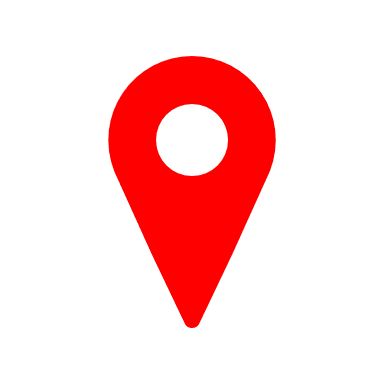 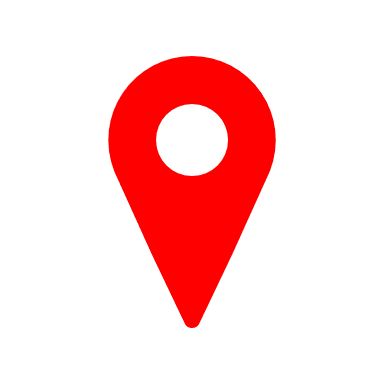 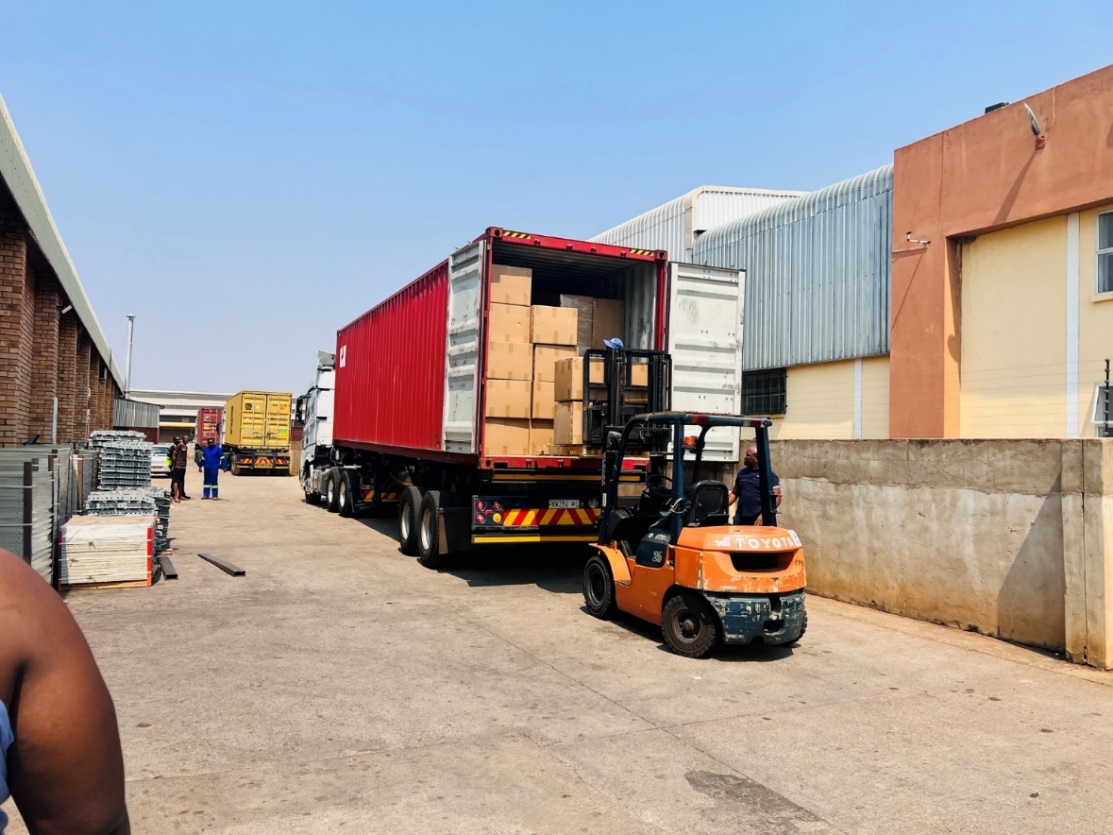 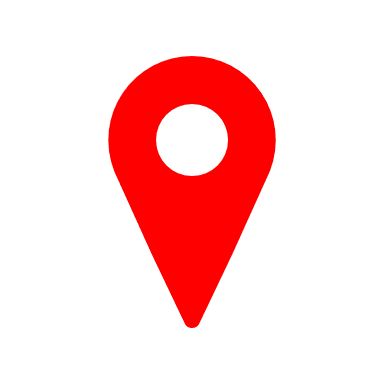 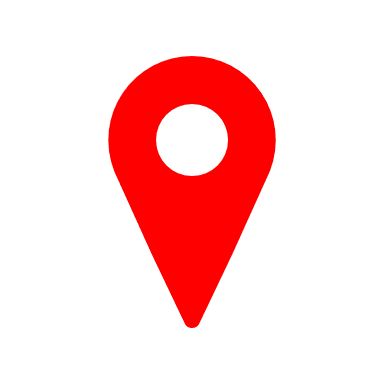 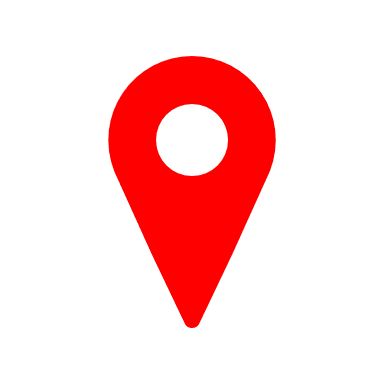 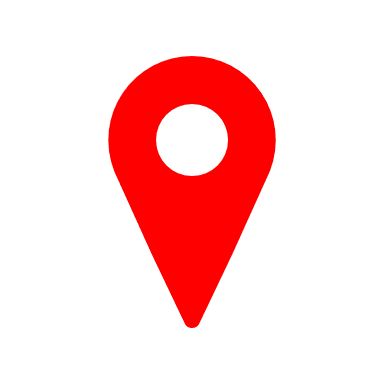 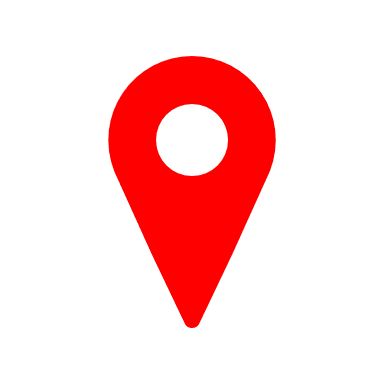 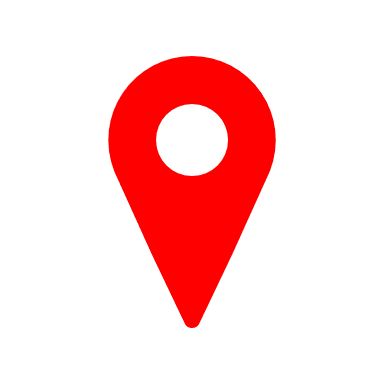 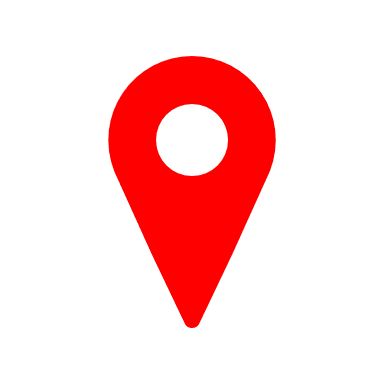 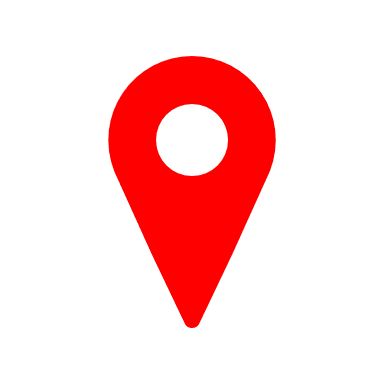 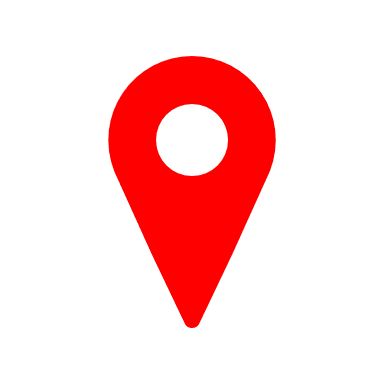 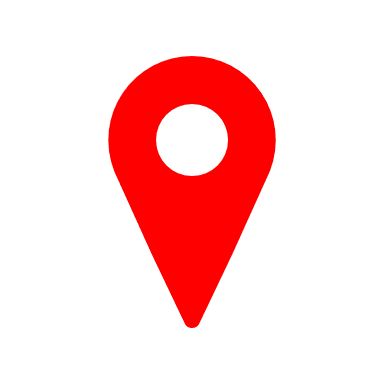 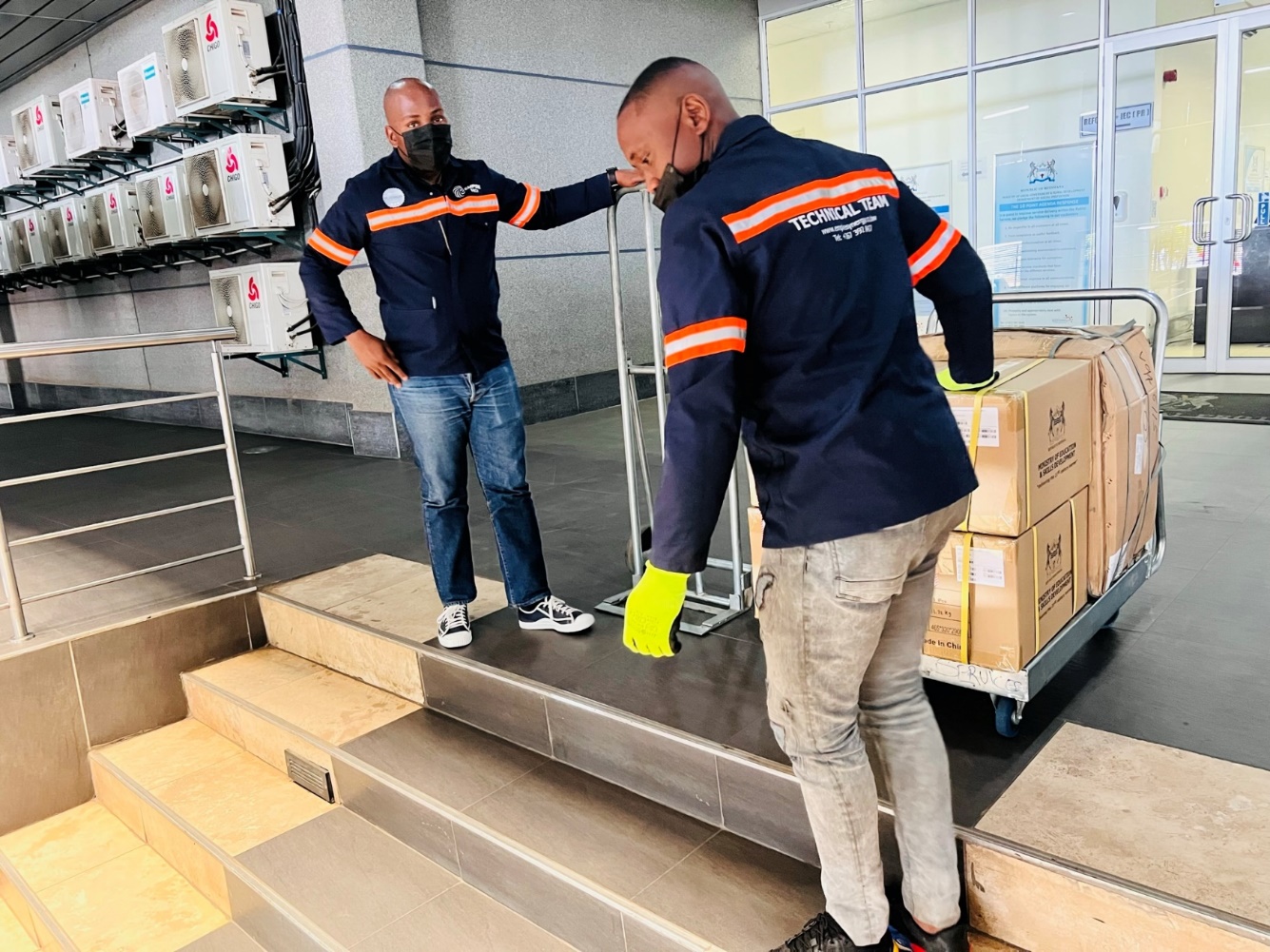 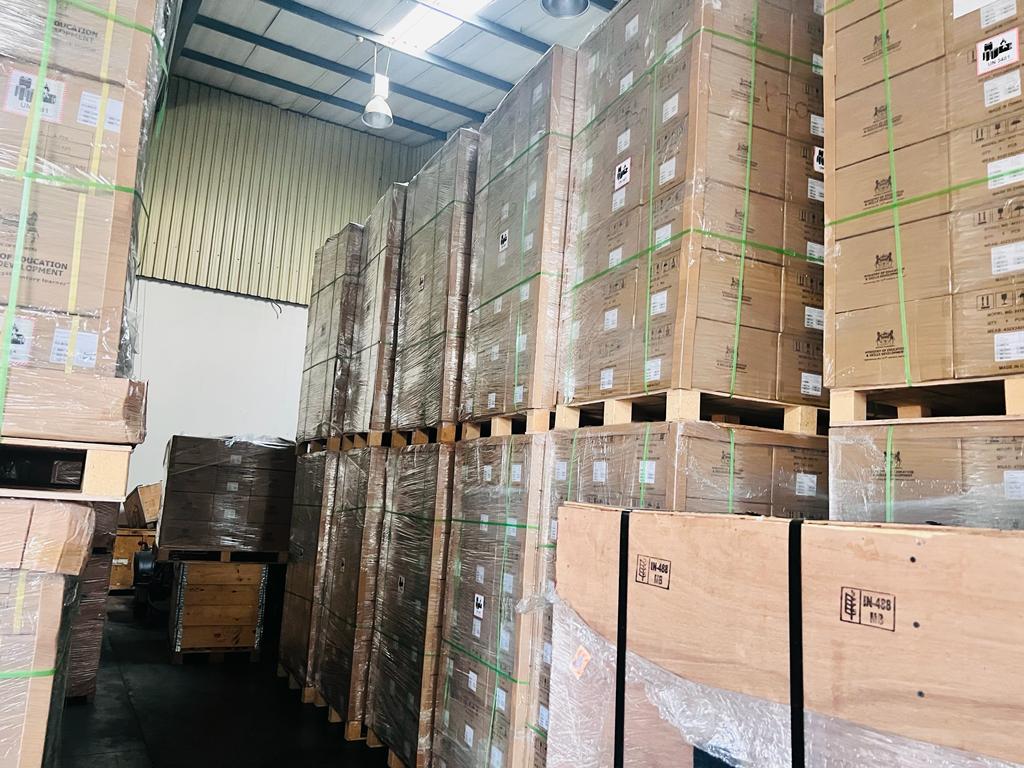 Inequality and Accessibility
Lack of Adequate Training and Support:
Resistance to Change
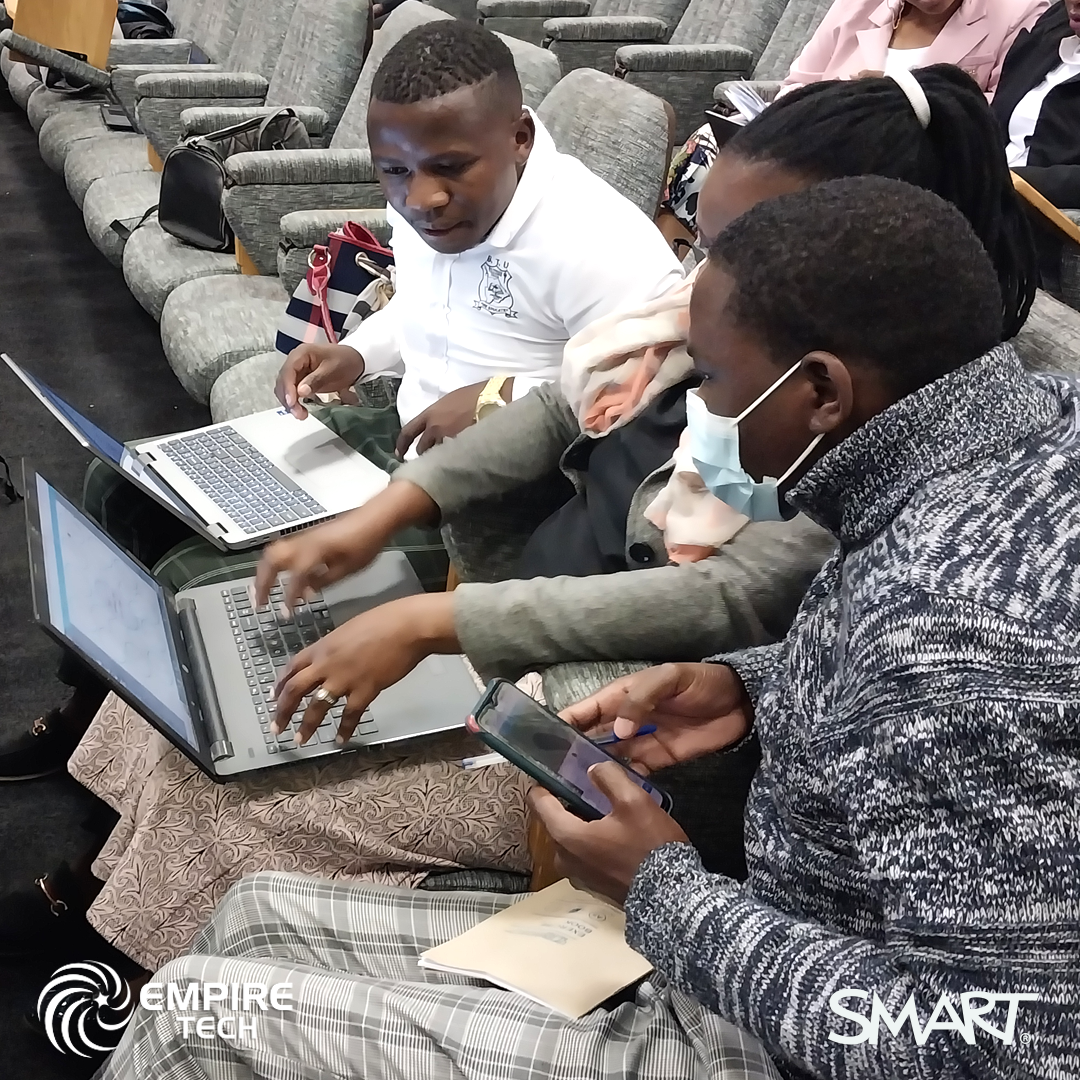 Common Challenges with Digital Transformation in Education
These are just a few of the common challenges that educational institutions face when undertaking digital transformation initiatives. Addressing these issues through thoughtful planning, equitable resource allocation, and robust teacher training programs can help ensure the successful and inclusive implementation of digital technologies in the education sector.
Digital transformation in education can exacerbate existing inequalities if not implemented carefully. Students from lower-income backgrounds may lack access to necessary devices, internet connectivity, or digital literacy skills, putting them at a disadvantage compared to their more privileged peers.
Implementing significant technological changes in educational systems can be challenging due to resistance from teachers, administrators, and even students who may be uncomfortable with unfamiliar digital tools and workflows. Successful digital transformation requires overcoming this institutional inertia and ensuring buy-in from all stakeholders.
Effective integration of digital technologies in the classroom requires comprehensive training and ongoing support for teachers. Many educational institutions struggle to provide sufficient resources and professional development opportunities to help teachers effectively utilize new digital tools and incorporate them into their teaching practices.
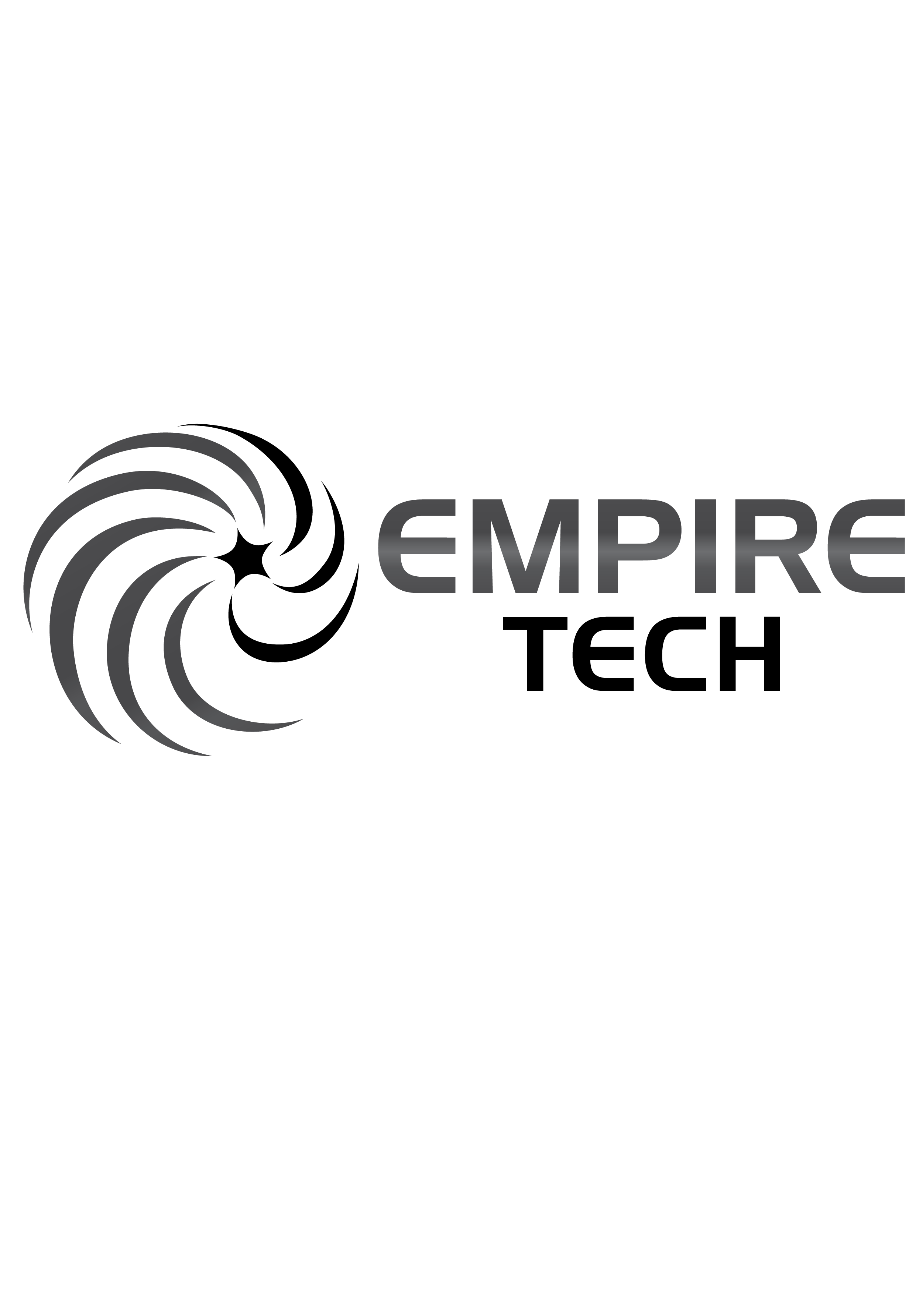 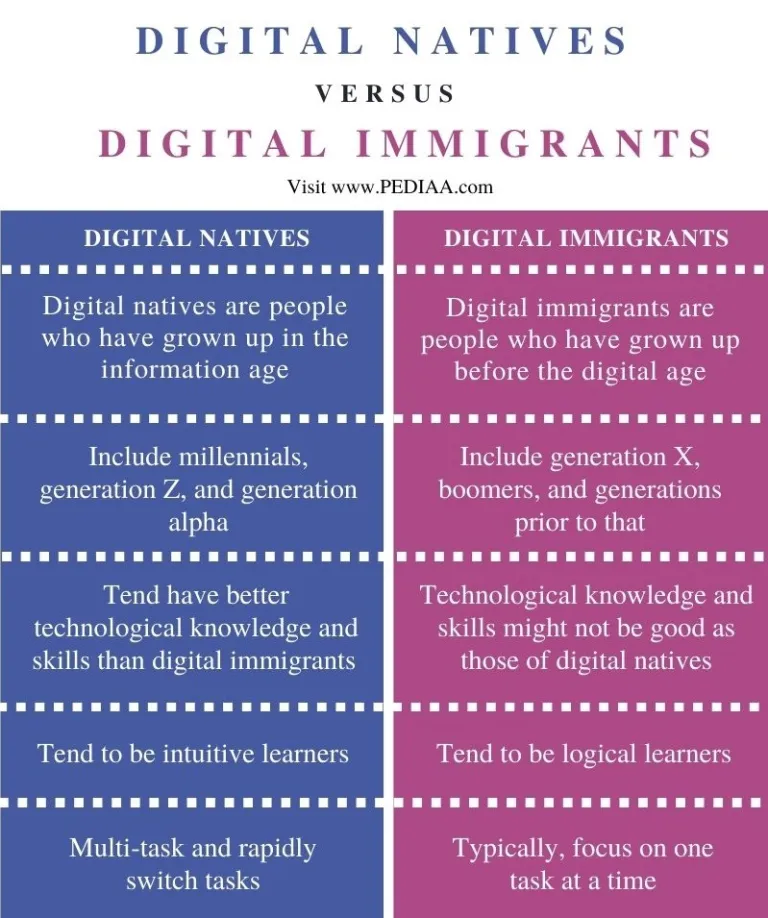 Dealing with the Mix of 21st Century Students and Teachers
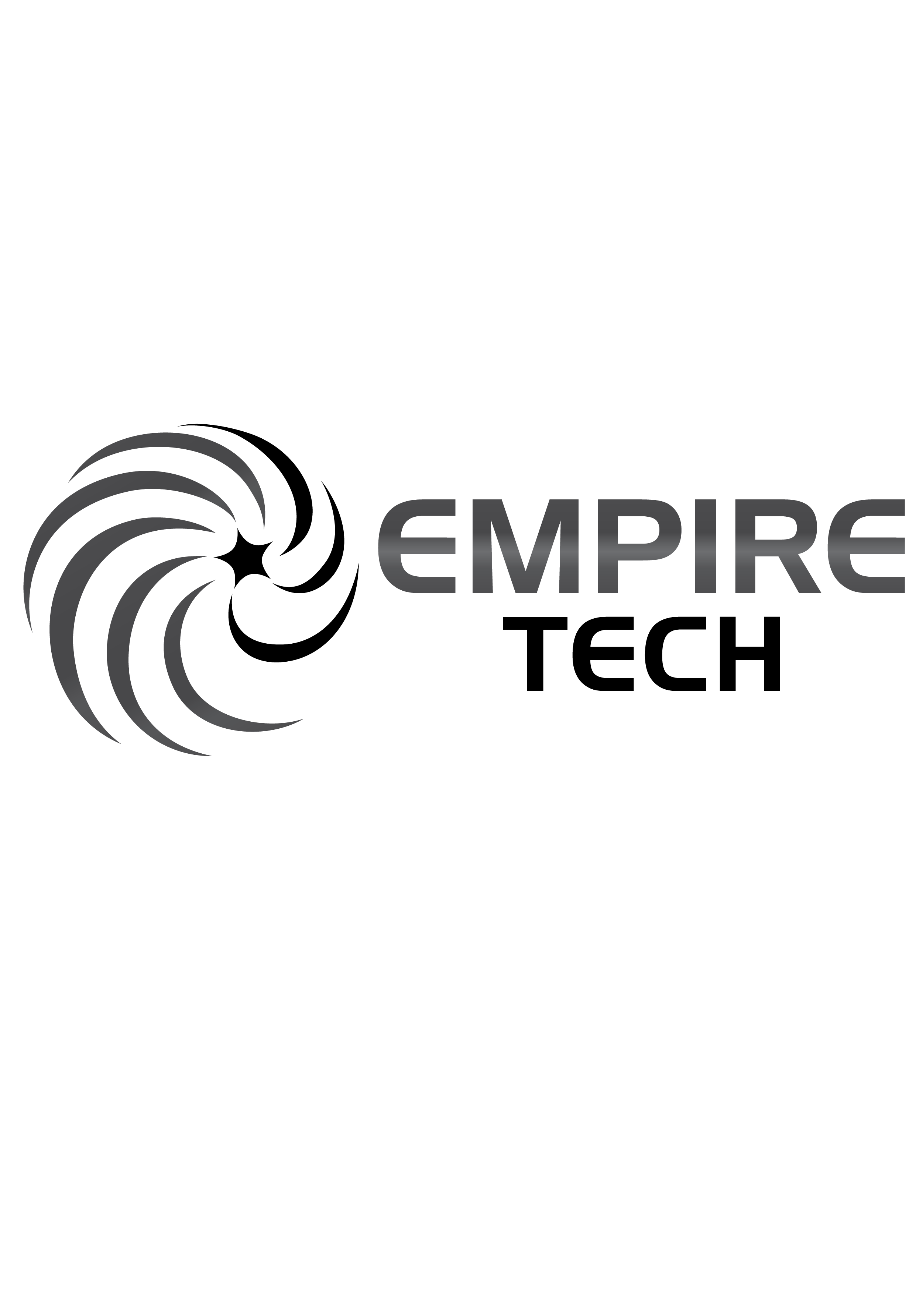 Our Value Proposition
Personalized and Adaptive Learning
Collaborative and Engaging Experiences
Collaborative tools and features that foster teamwork, communication, and peer-to-peer learning among students.
    Immersive and interactive learning content, including multimedia, simulations, and augmented/virtual reality, to enhance student engagement and motivation.
Adaptive learning algorithms and personalized content delivery that cater to the unique learning styles and paces of individual students.
    Integration of advanced technologies, such as artificial intelligence and machine learning, to continuously improve the personalization and efficacy of the learning experience.
Comprehensive Learning Ecosystem
Actionable Data and Insights
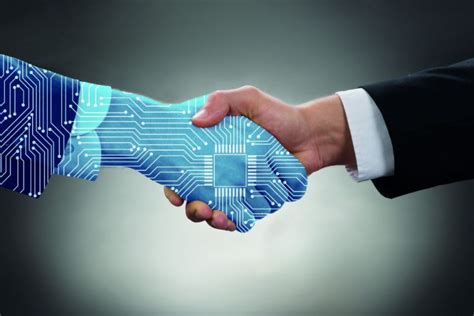 Robust data analytics and reporting capabilities that provide educators and administrators with real-time insights into student performance, learning patterns, and areas for improvement.
    Predictive analytics and early intervention tools to help identify and address learning gaps or potential challenges before they escalate.
Integrated hardware, software, and services that create a seamless and cohesive digital learning environment for students and teachers.
Ability to address the diverse needs of educational institutions, from primary to higher education, through our comprehensive suite of solutions.
Scalable and Flexible Solutions
Comprehensive Support and Professional Development
Scalable infrastructure and deployment options (on-premises, cloud-based, or hybrid) to accommodate the needs of educational institutions of varying sizes and resource levels.
    Easily customizable and adaptable solutions that can be tailored to the specific requirements and learning objectives of different educational contexts.
Dedicated training, implementation, and ongoing technical support to ensure seamless integration and effective utilization of your EdTech solutions.
    Continuous professional development programs and resources to empower teachers and administrators to maximize the potential of your digital tools and platforms.
Service Life Cycle
Feedback, Re-assessment, New technologies, Integration
Implementation & Efficacy
Post-Implementation
Pre-Implementation
Identify requirements
Specify environment configurations
Assess technology inventory
Provide training consultation
Assess integration requirements
Develop implementation plan
Installation of Hardware and Software
Product orientation to Onsite Technical Team
Training of End Users
Technical support
Help desk support
On-going training
Monitoring & maintenance
Usage data analysis
Reporting
Our Participation in Regional Technology Events
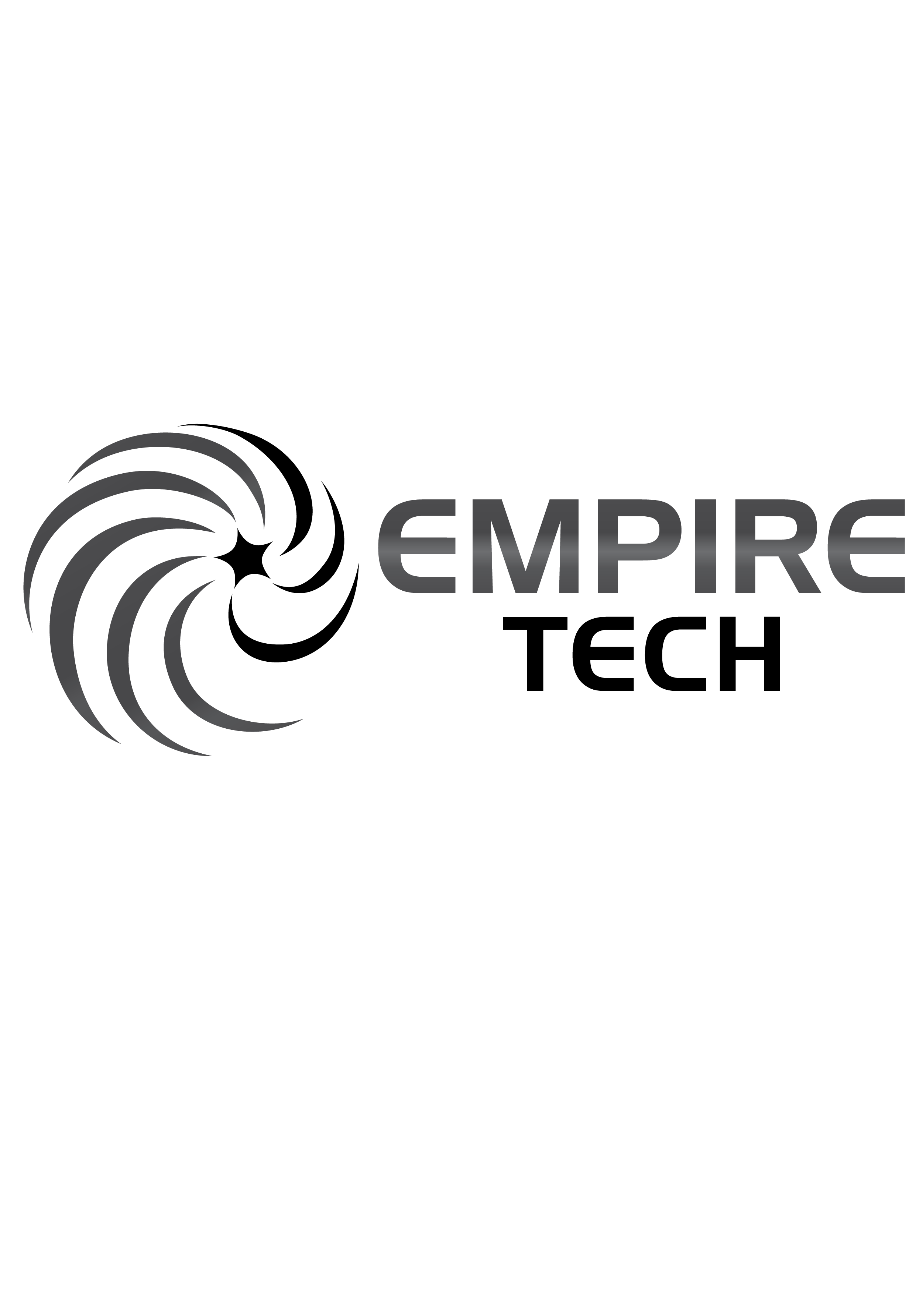 THANK YOU!
Mr. Peter Mooketsane
Executive Chairperson & Founder
+267-392-8427
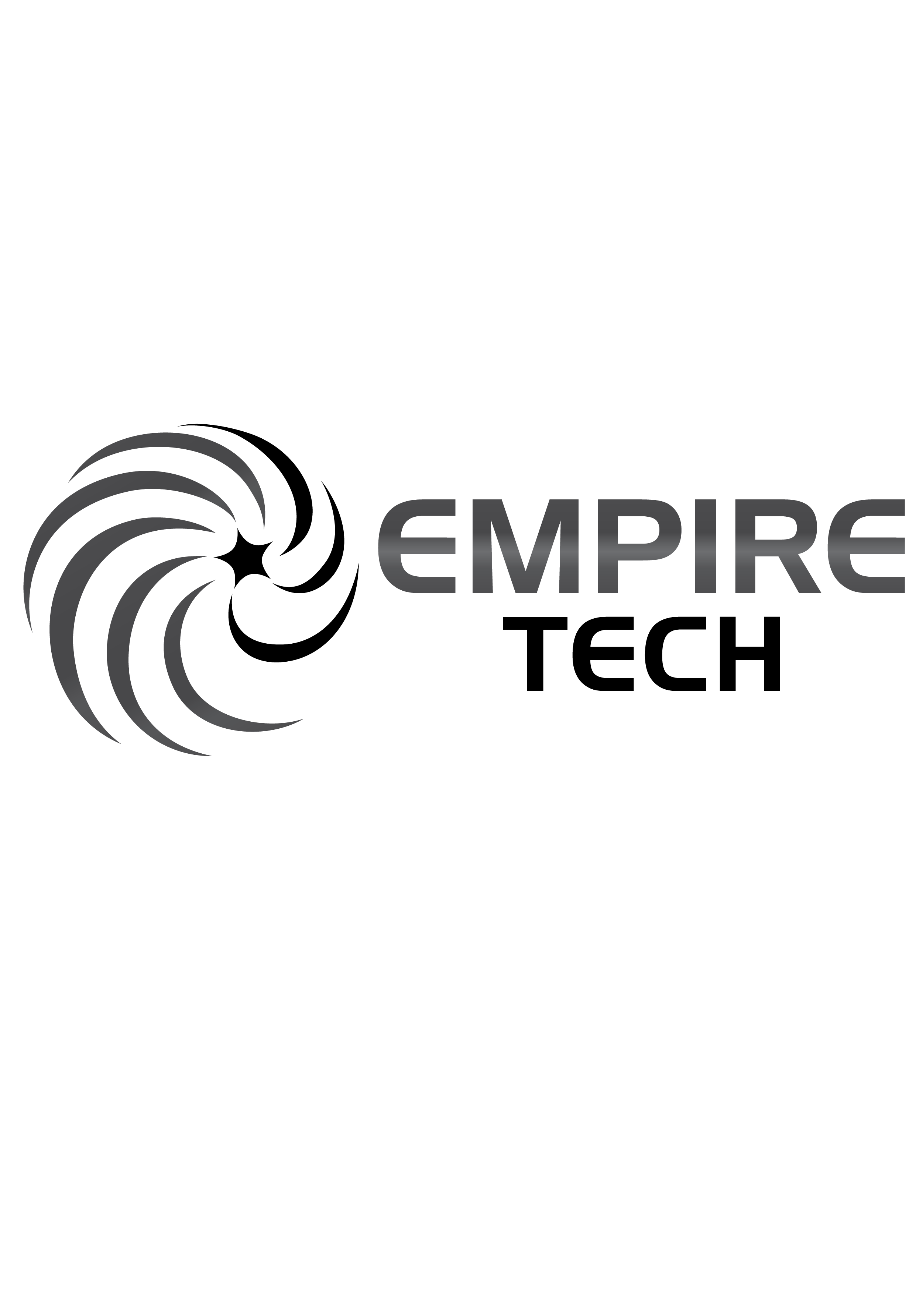 peter@empiretechbw.com
Plot 22018, Unit 5, Kgomokasitwa